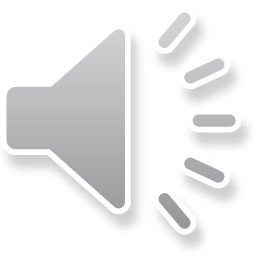 NGUYỄN TIẾN
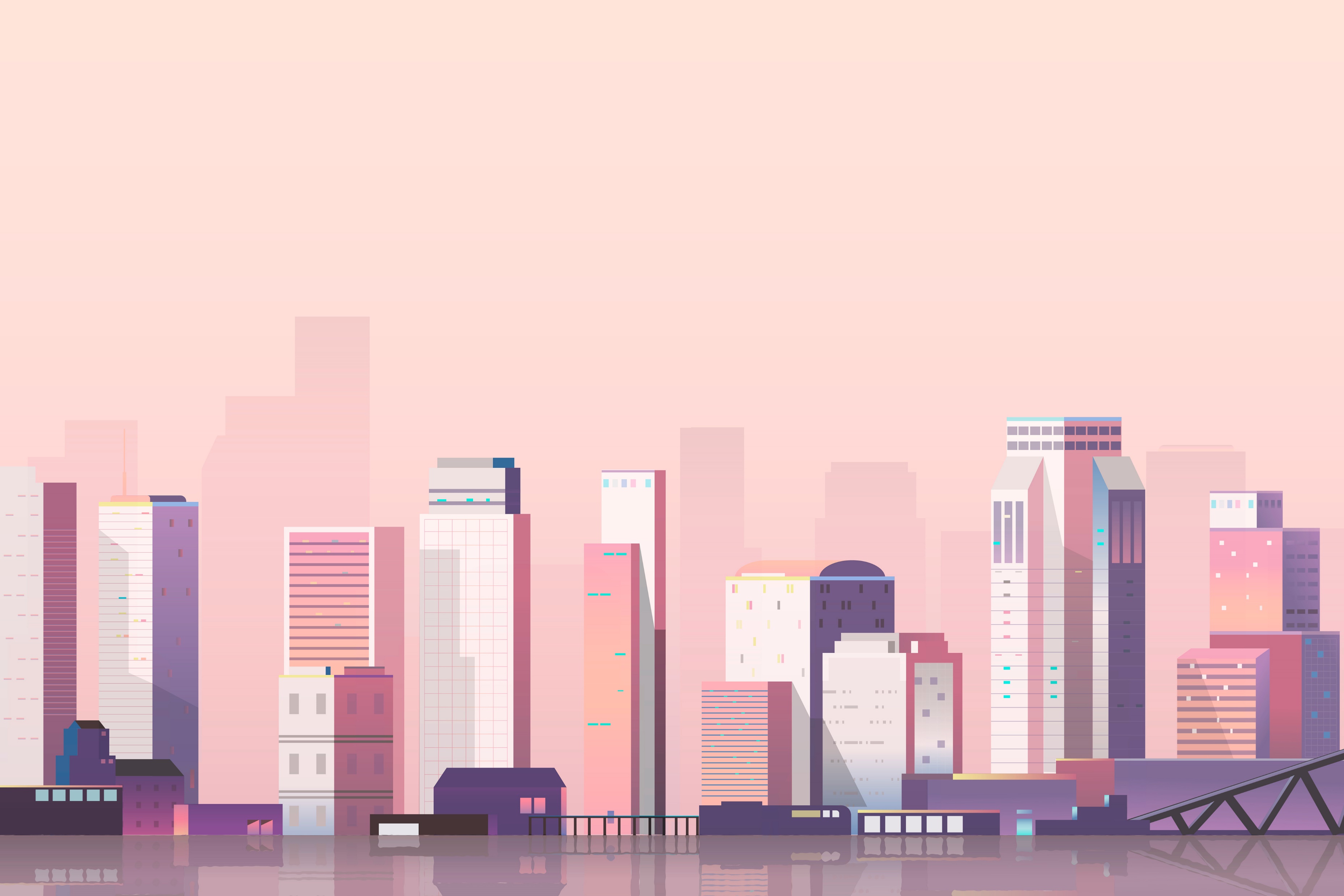 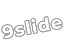 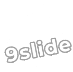 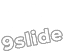 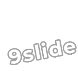 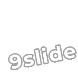 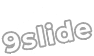 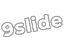 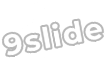 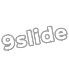 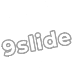 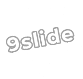 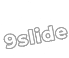 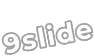 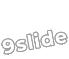 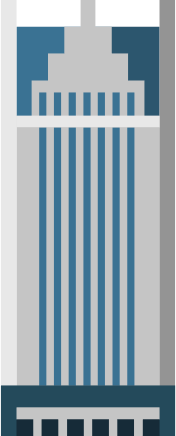 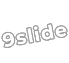 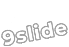 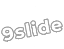 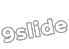 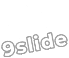 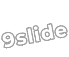 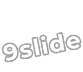 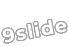 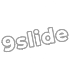 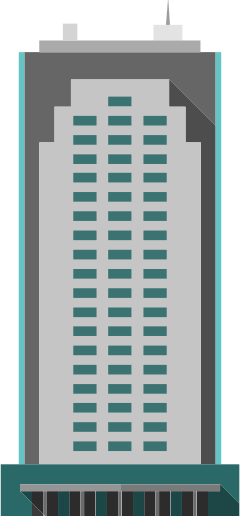 MĨ THUẬT 9
BÀI 8: THIẾT KẾ BÌA SÁCH
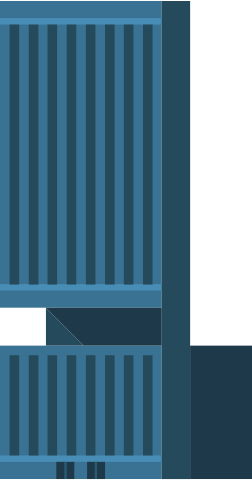 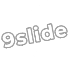 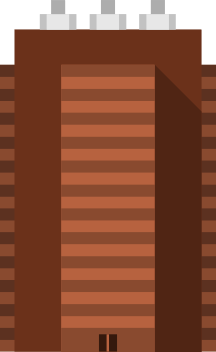 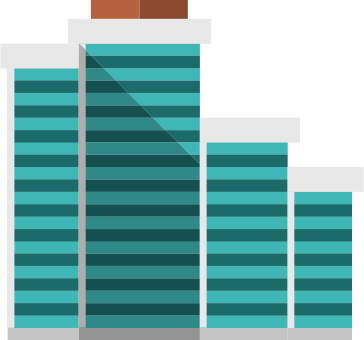 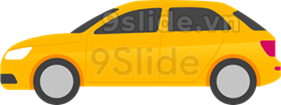 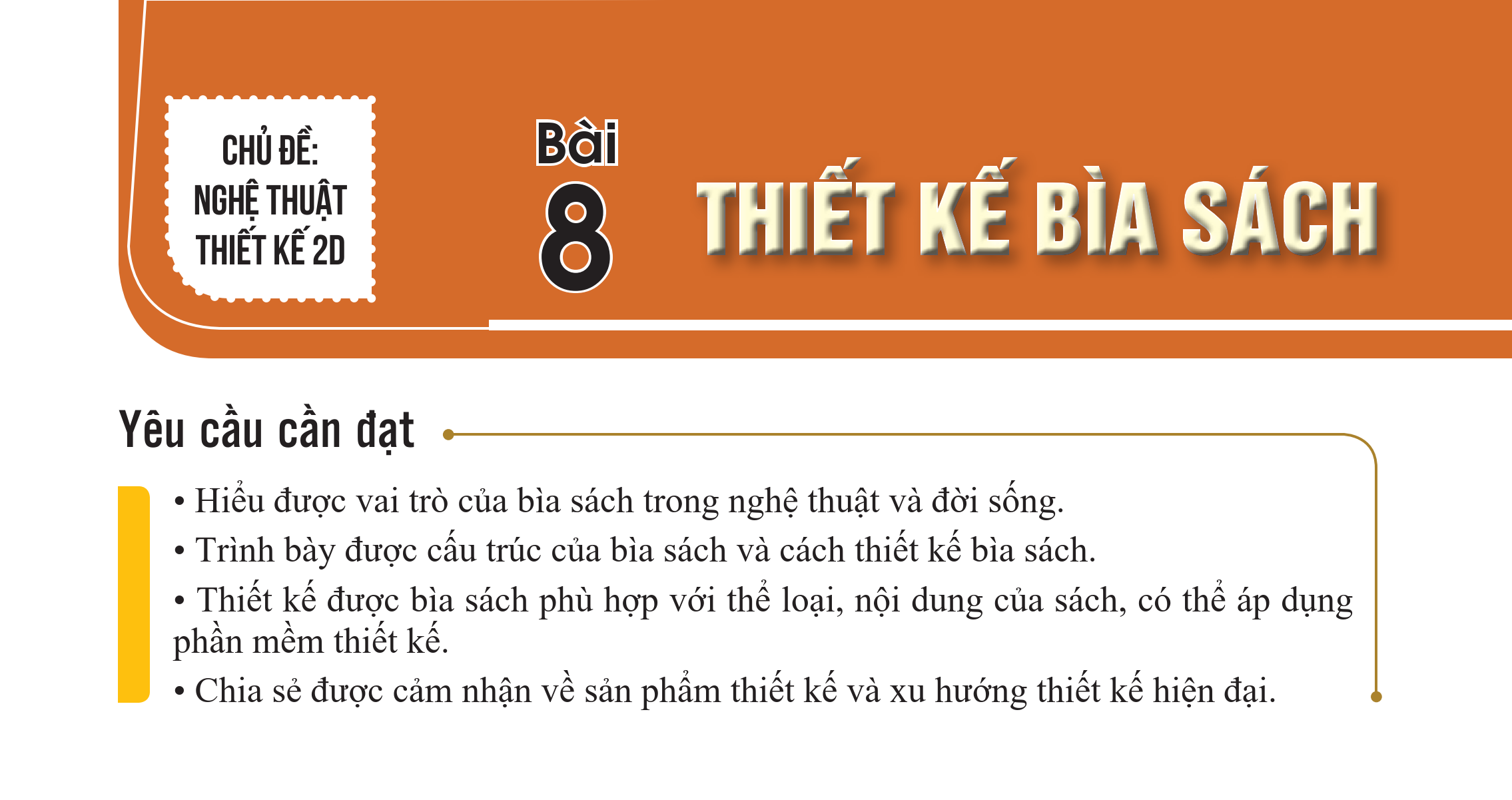 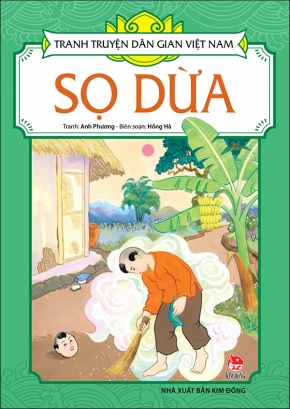 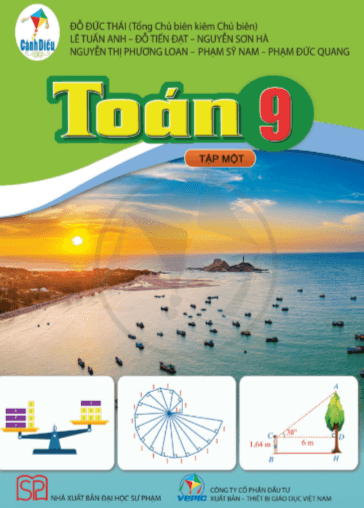 KHỞI ĐỘNG
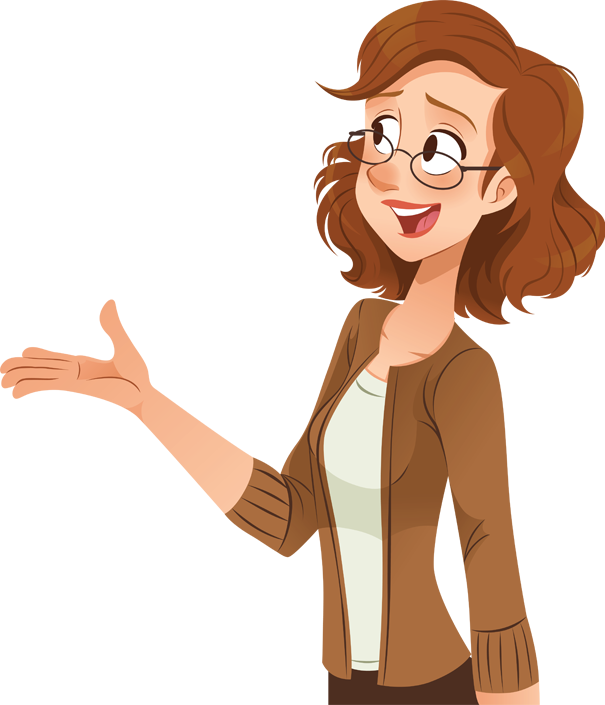 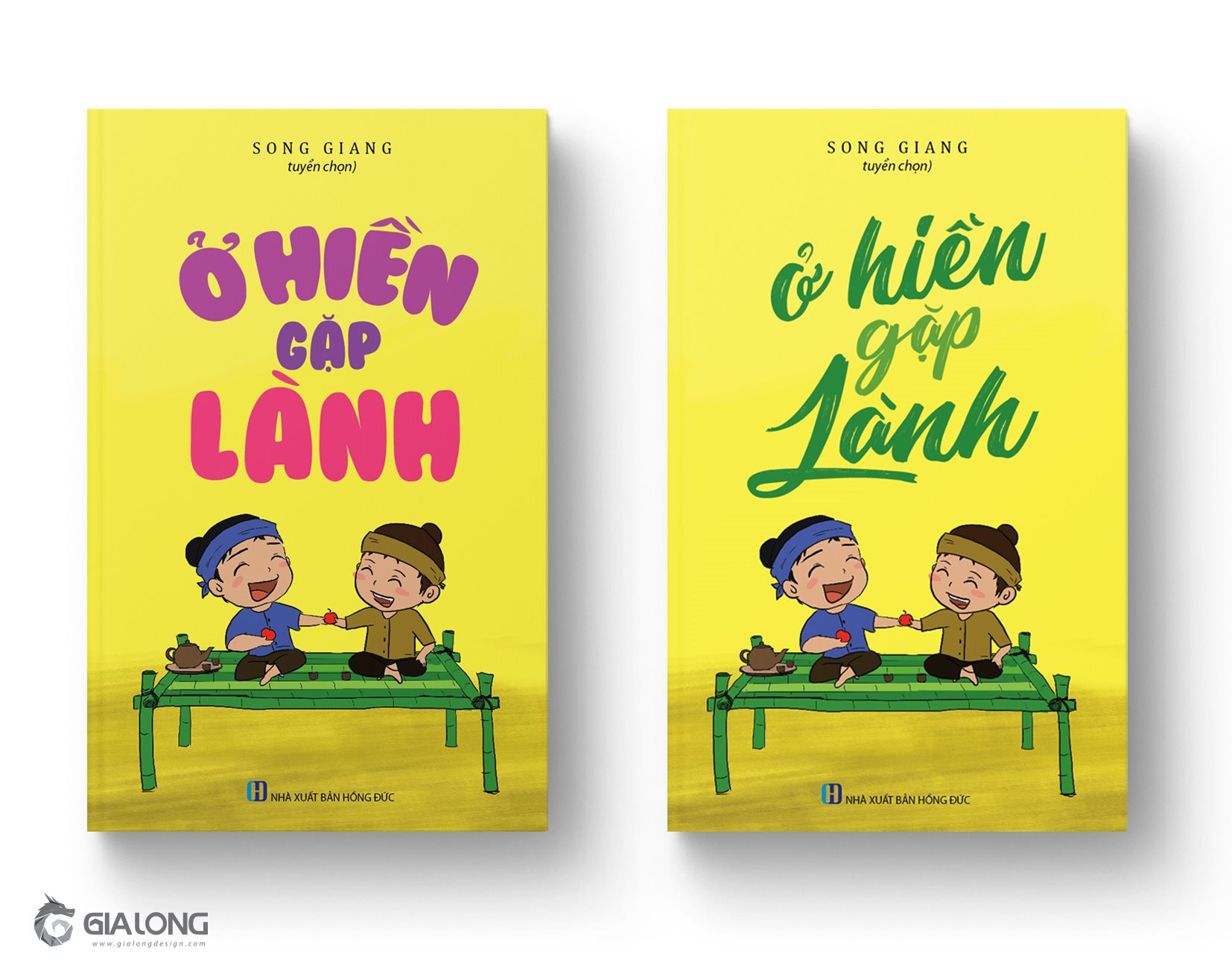 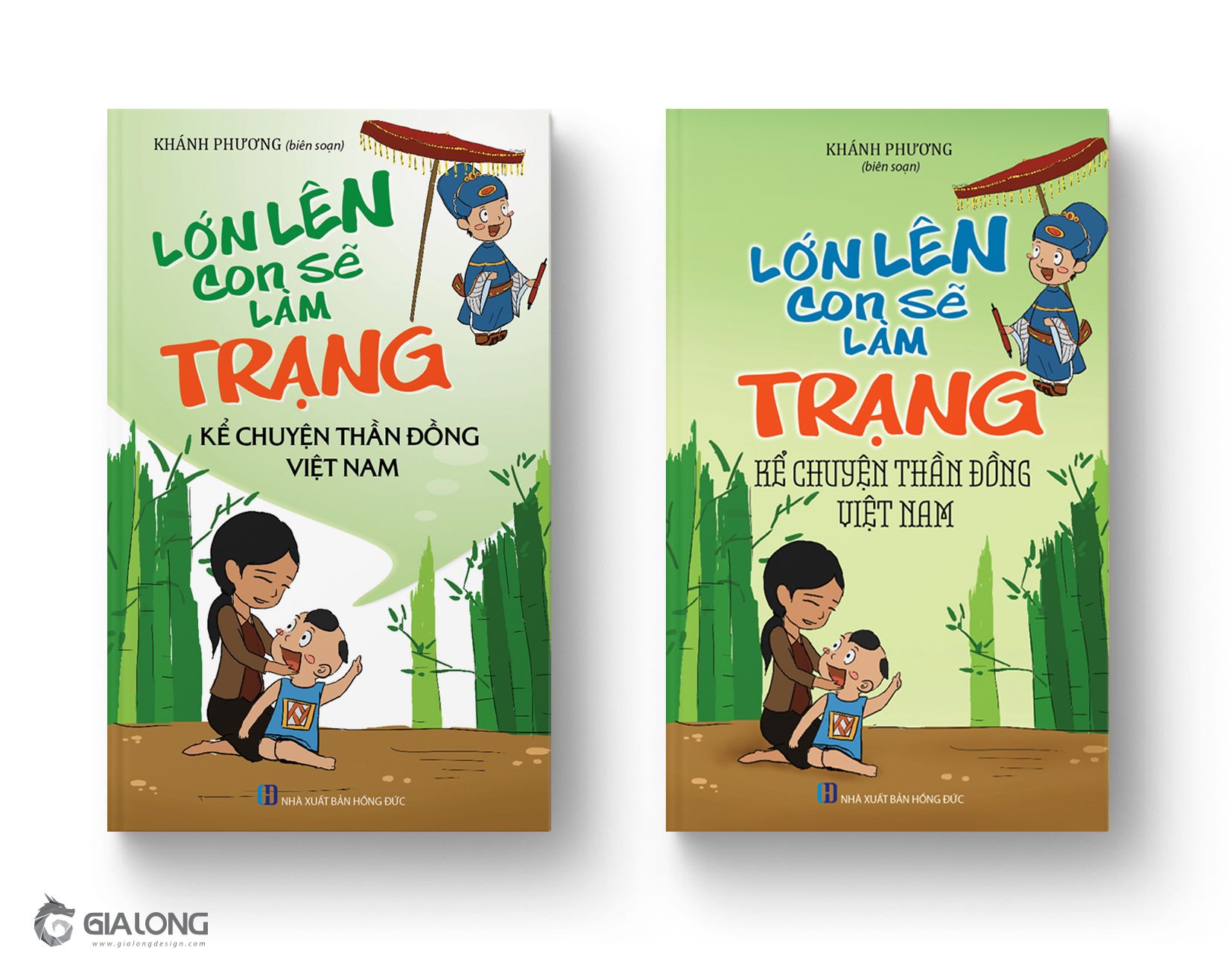 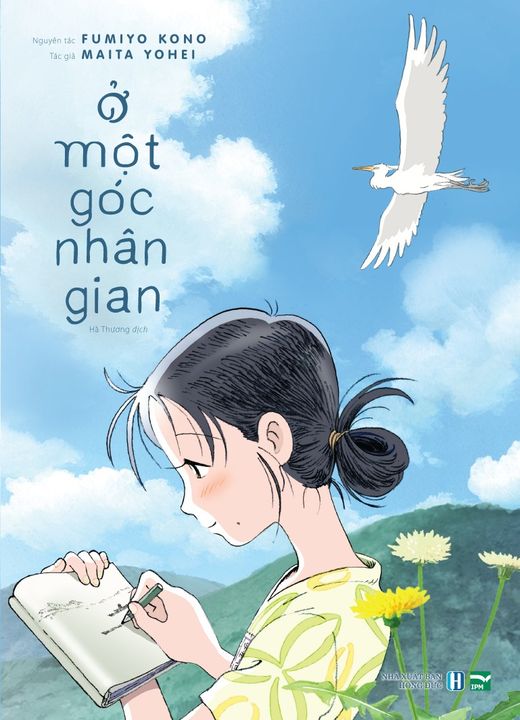 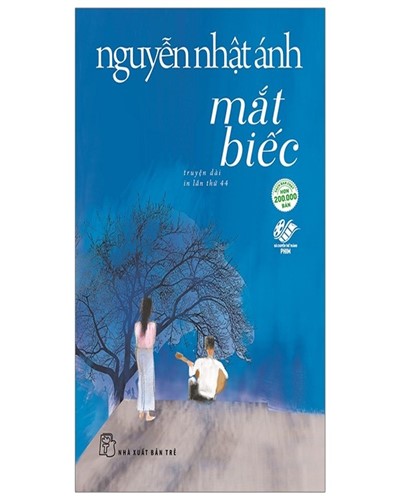 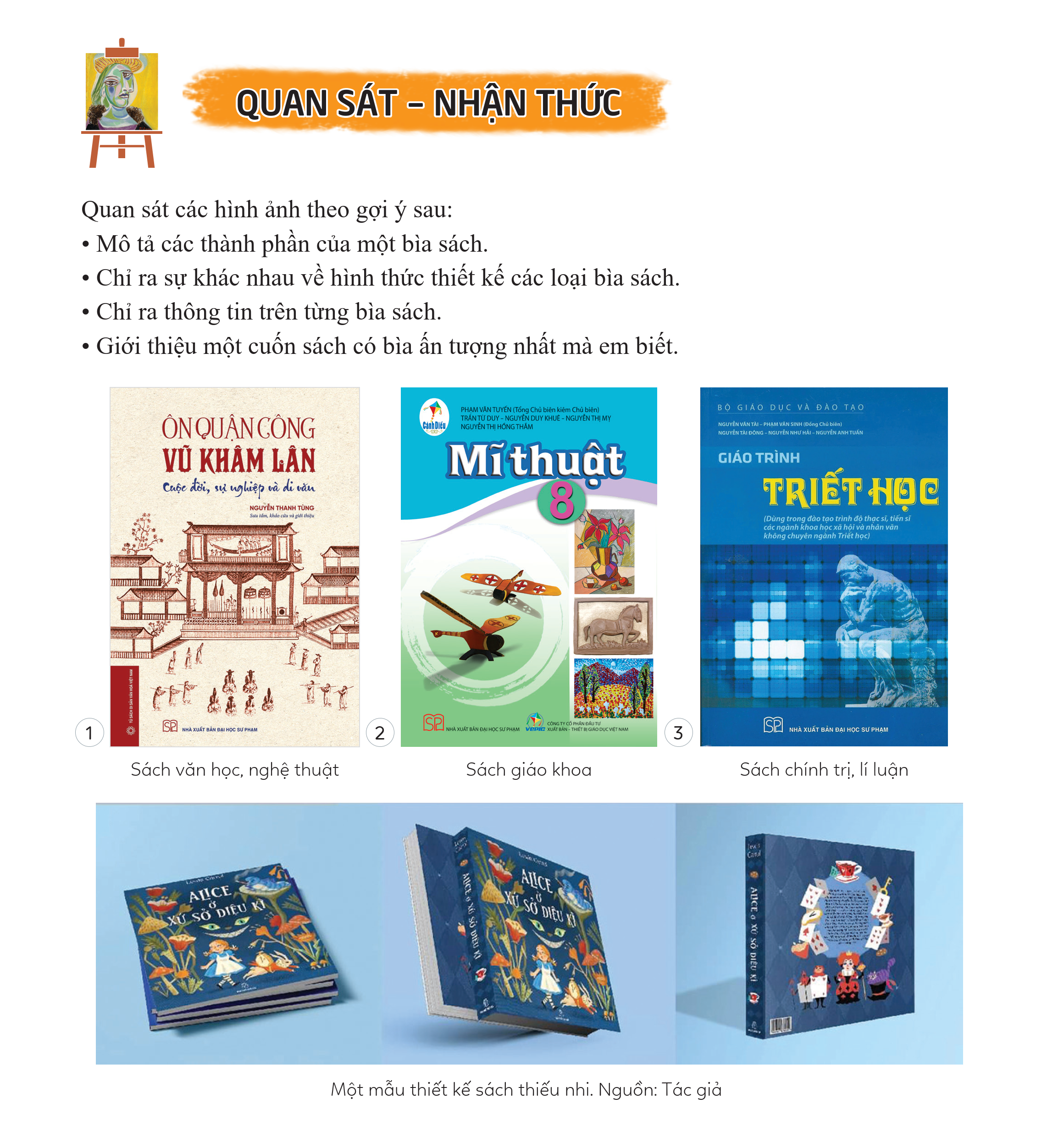 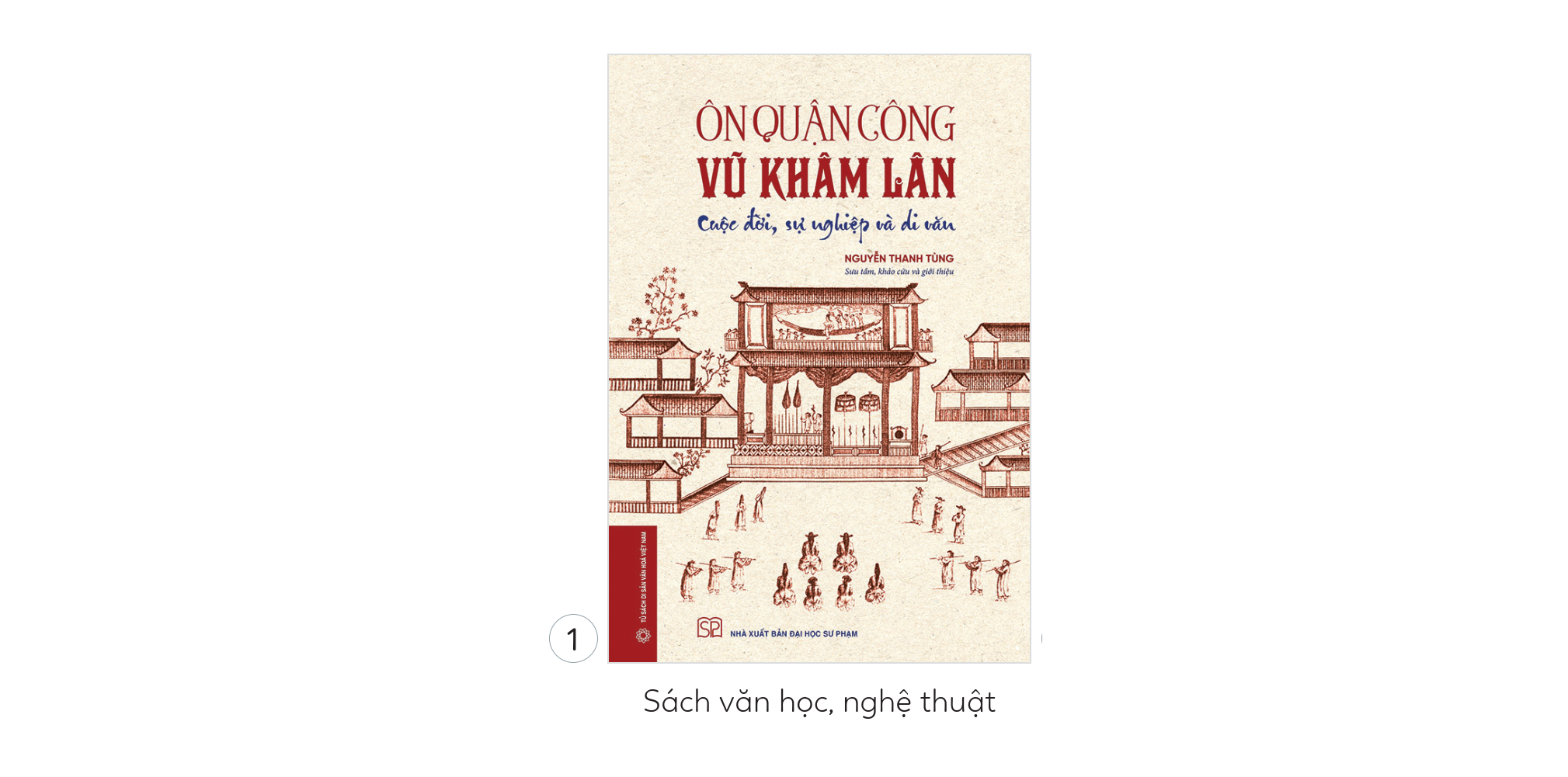 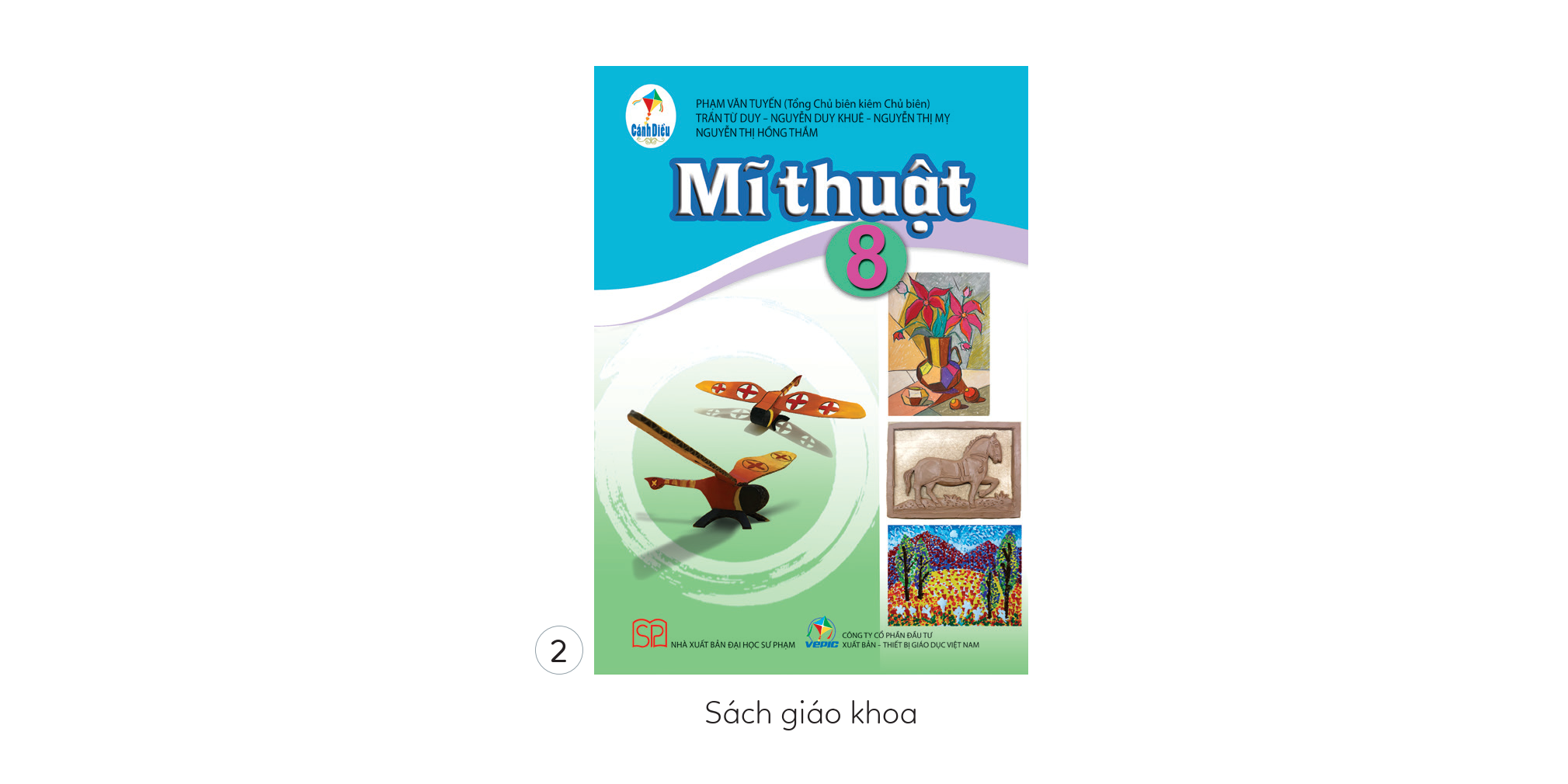 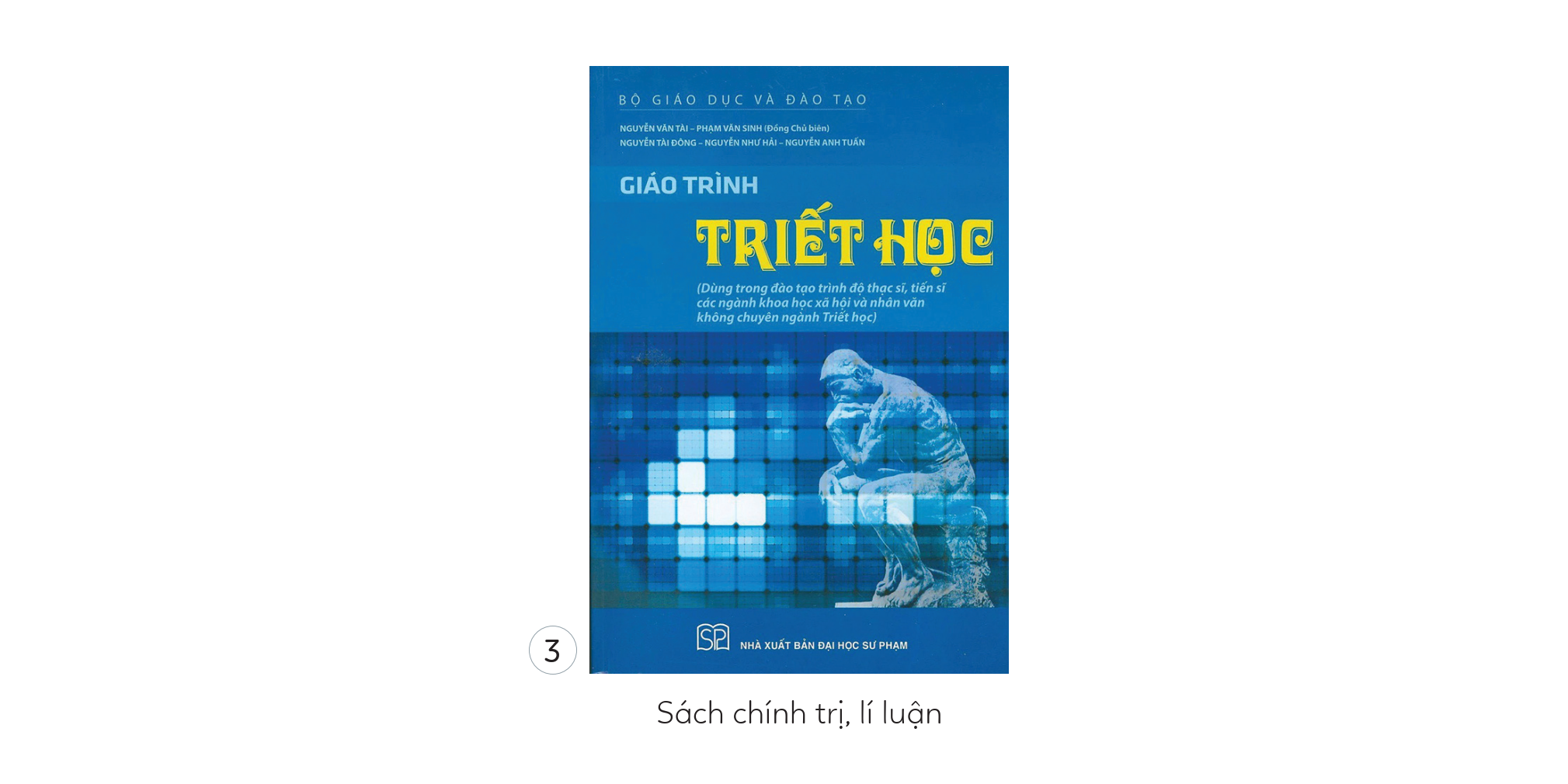 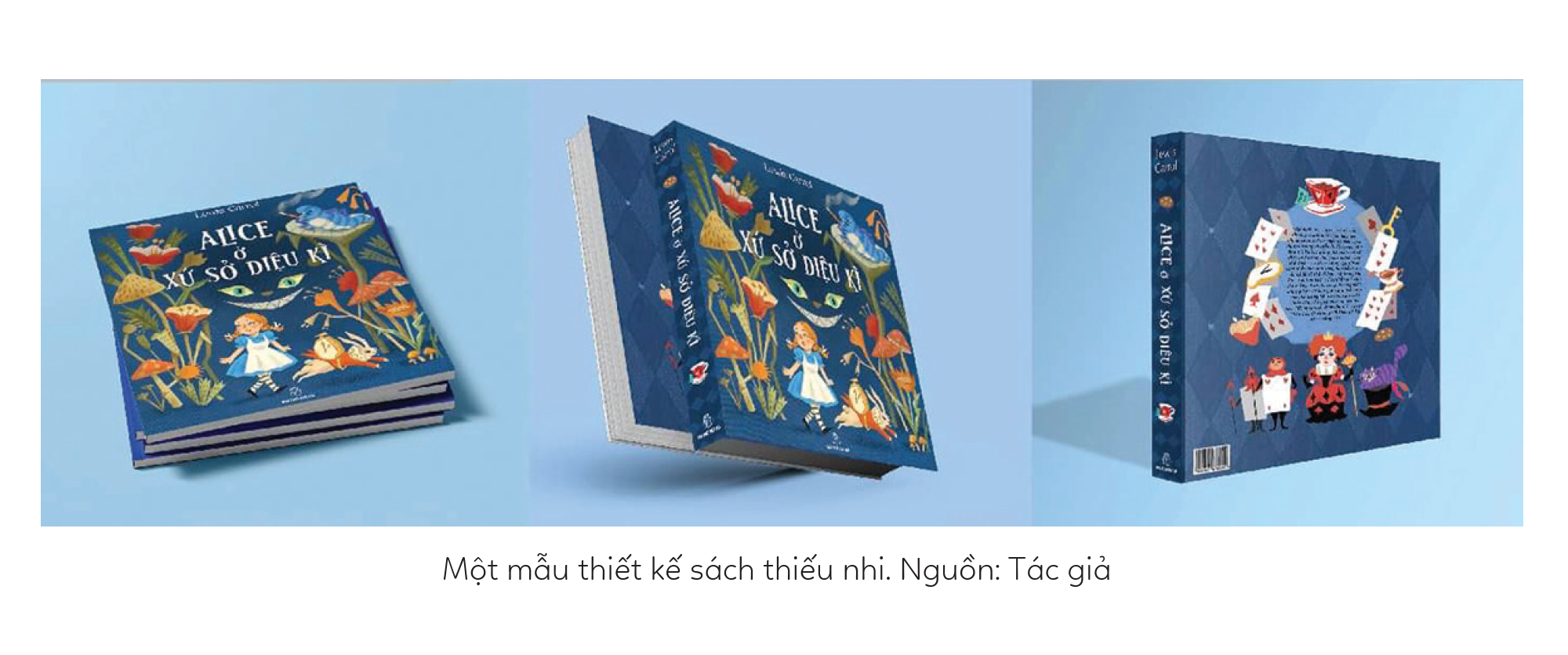 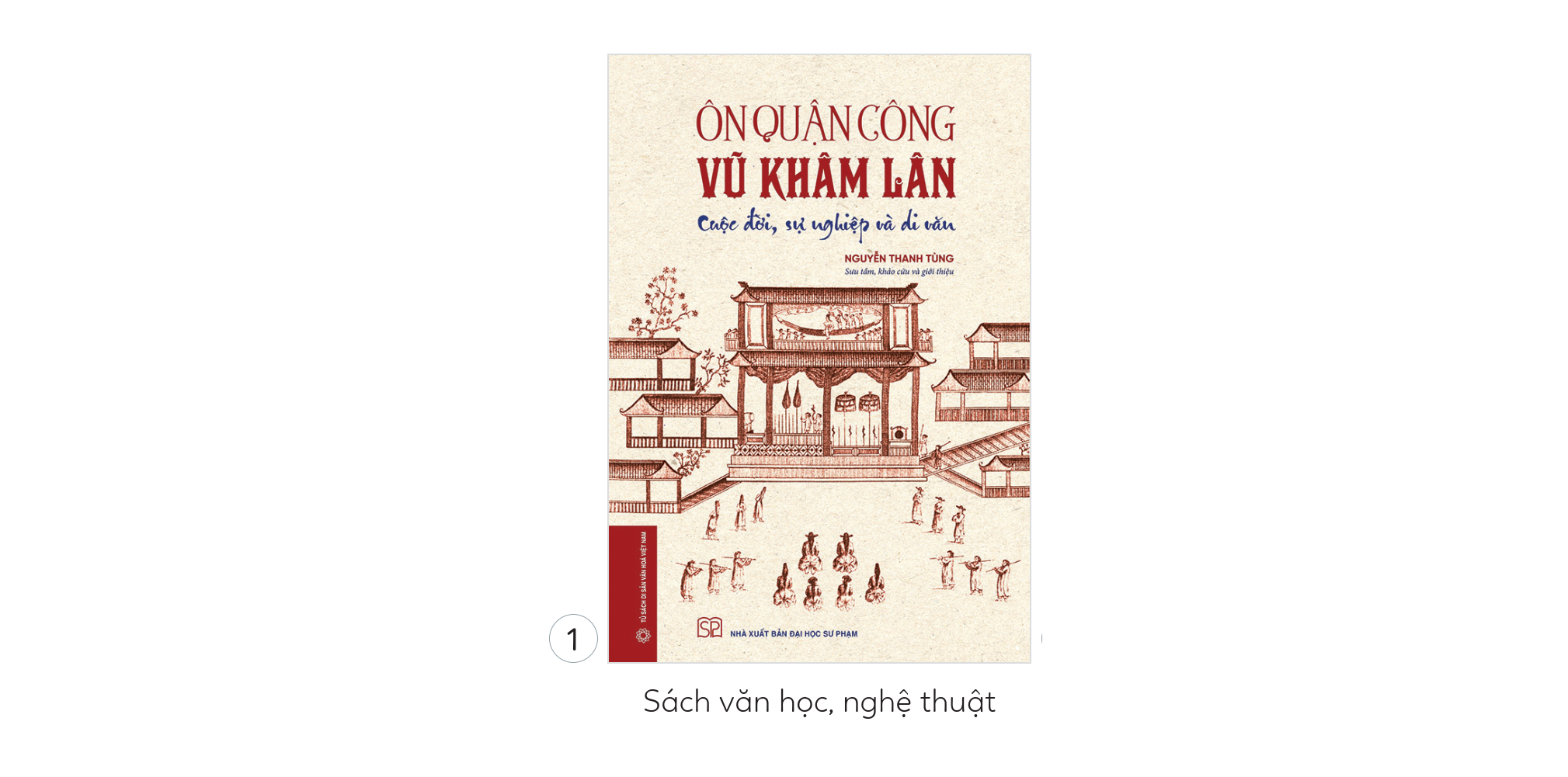 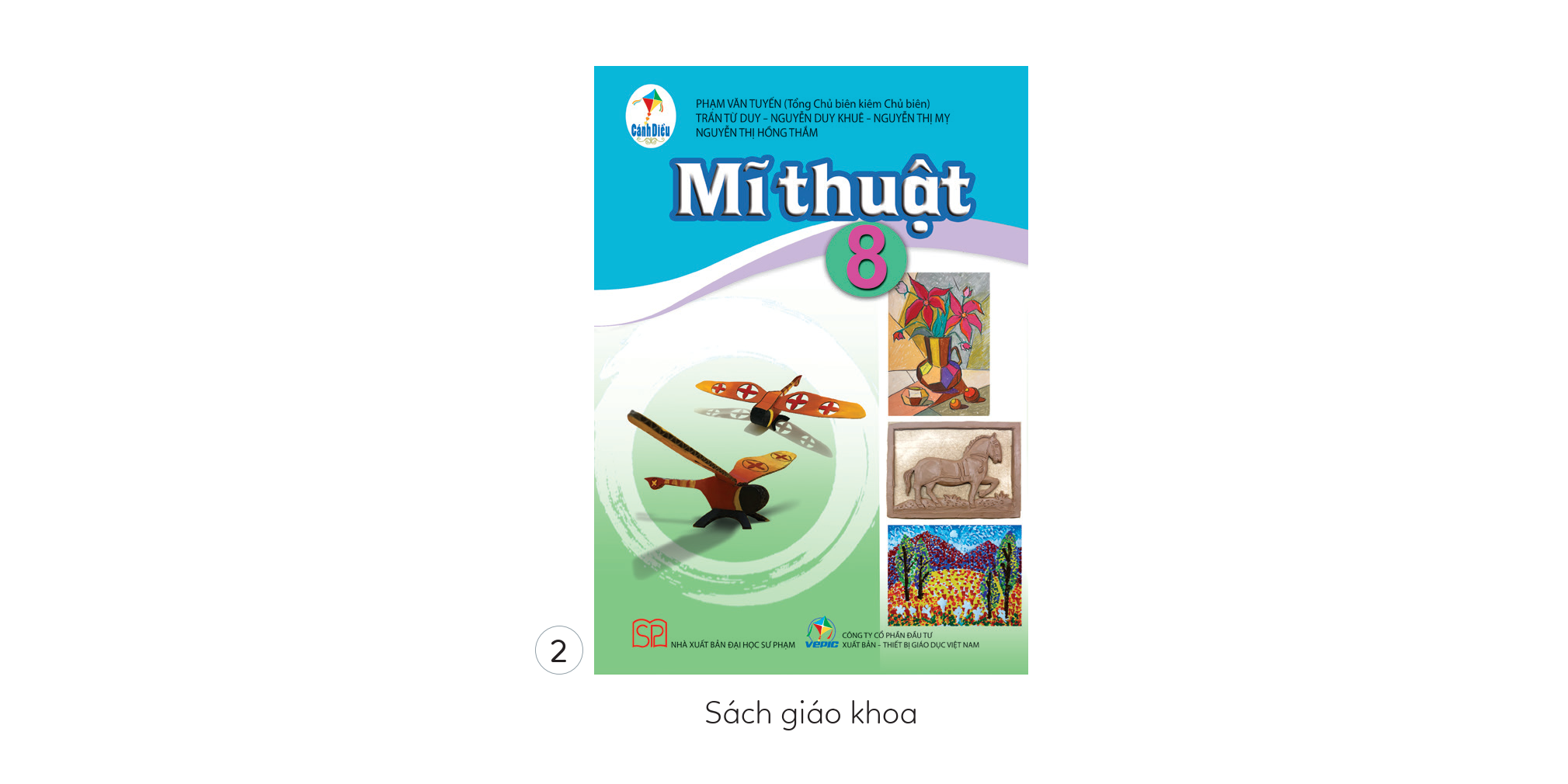 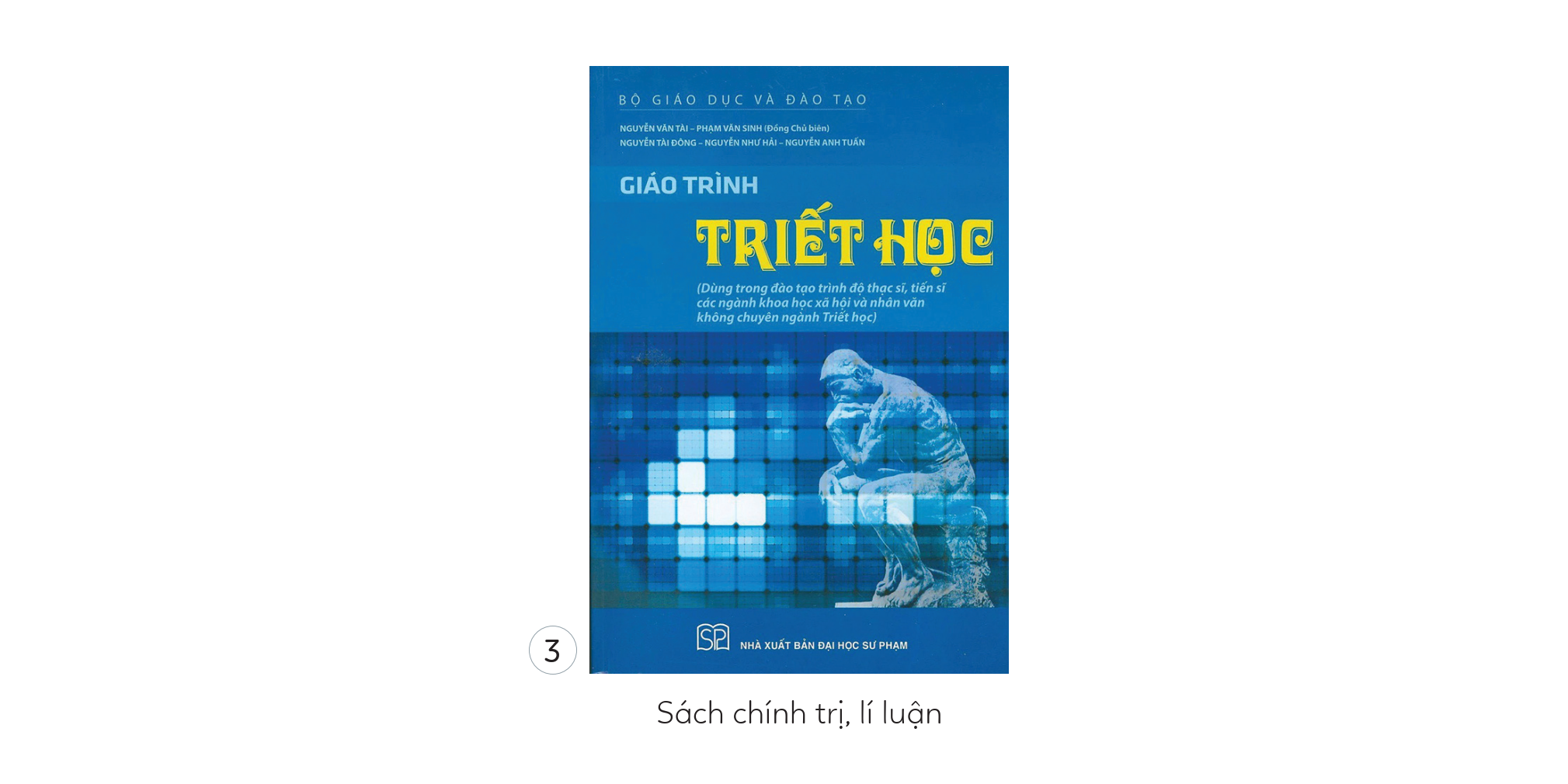 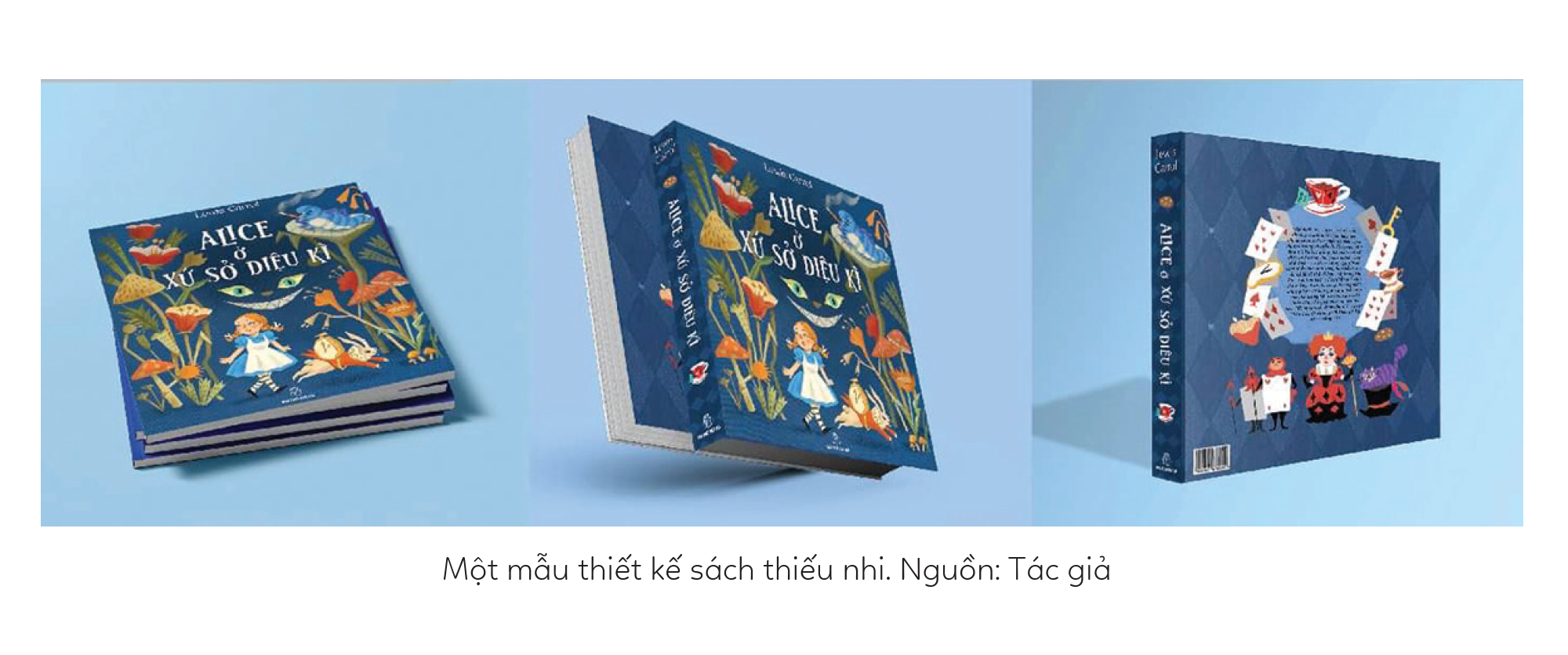 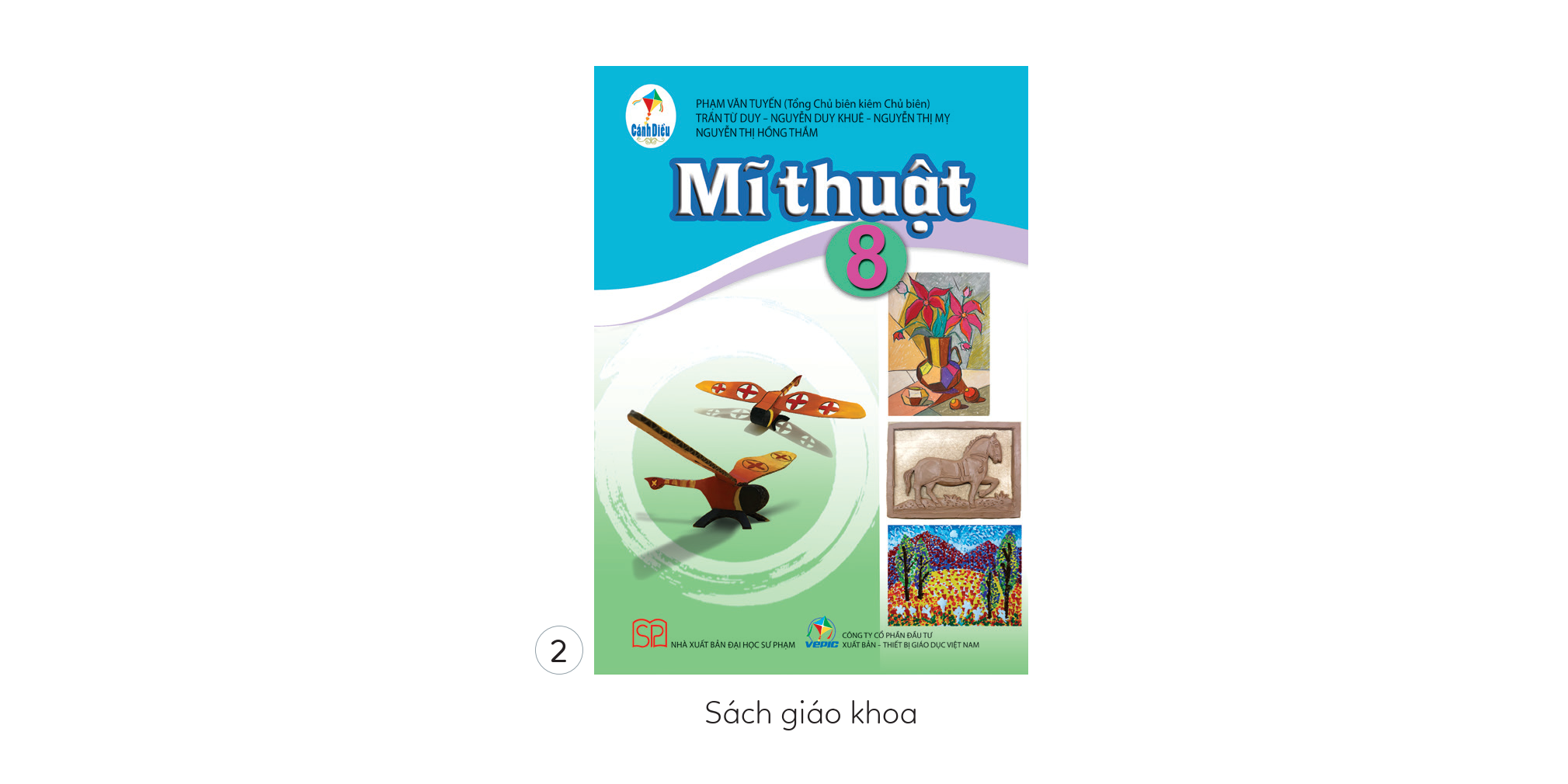 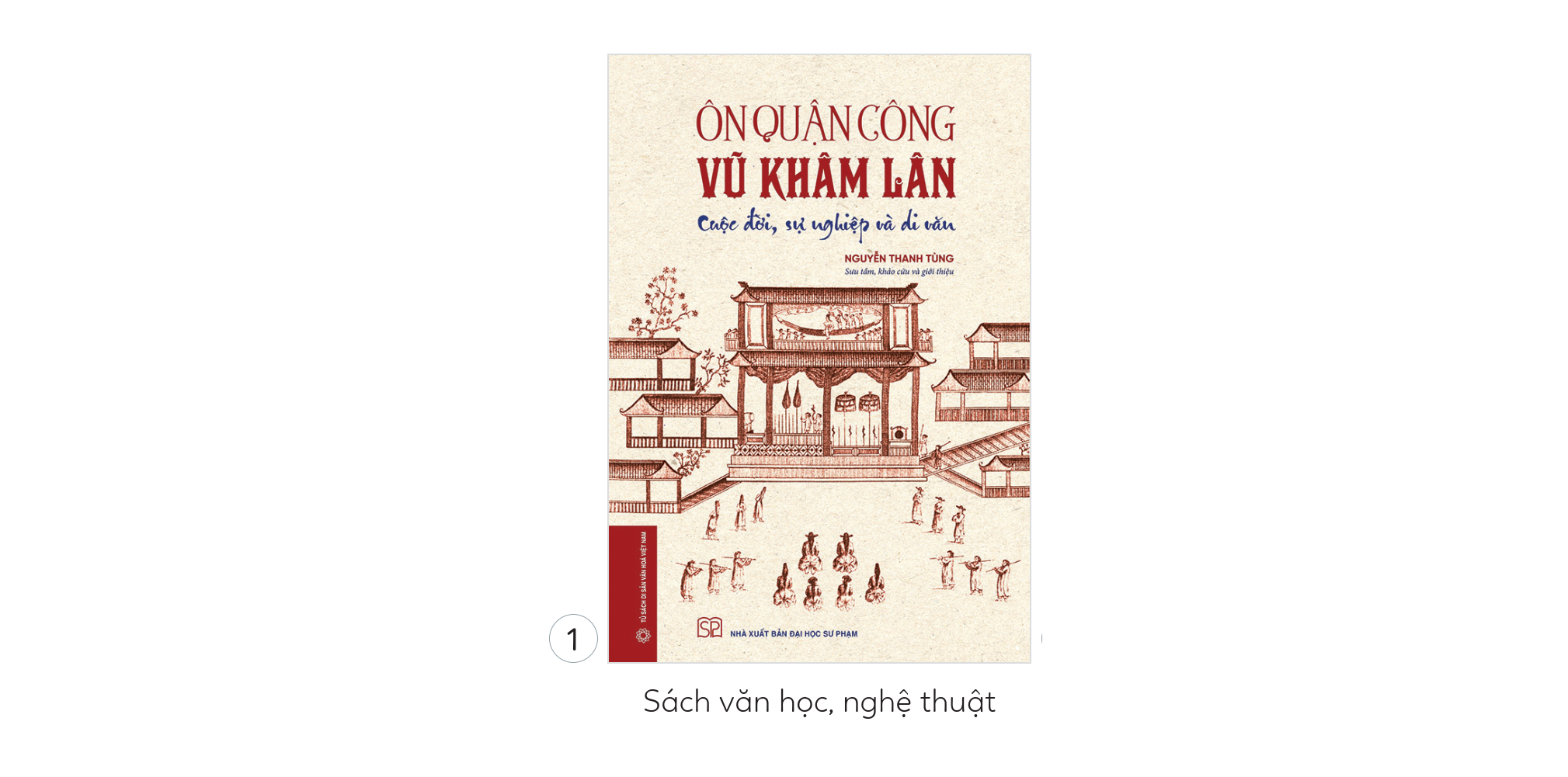 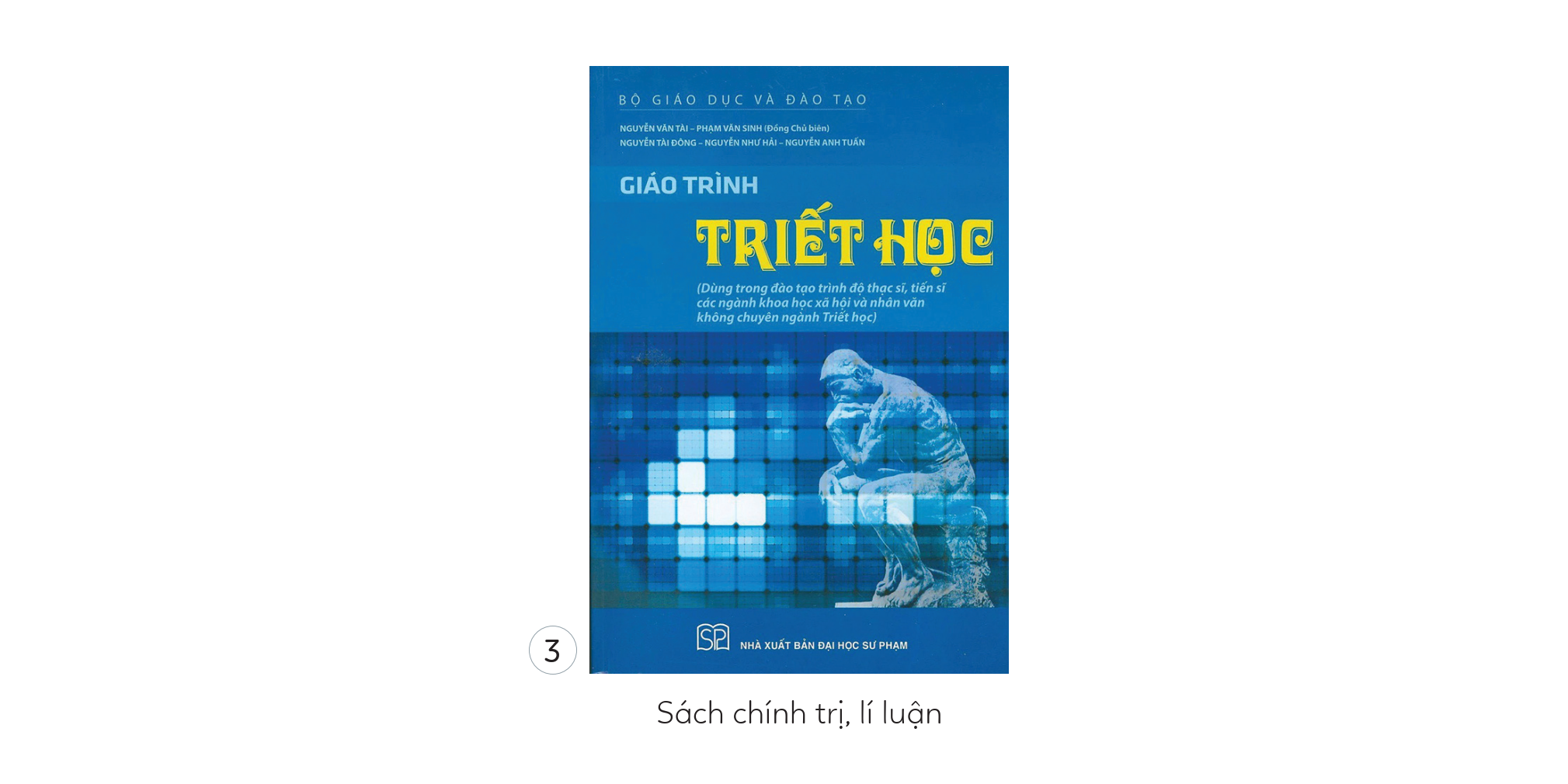 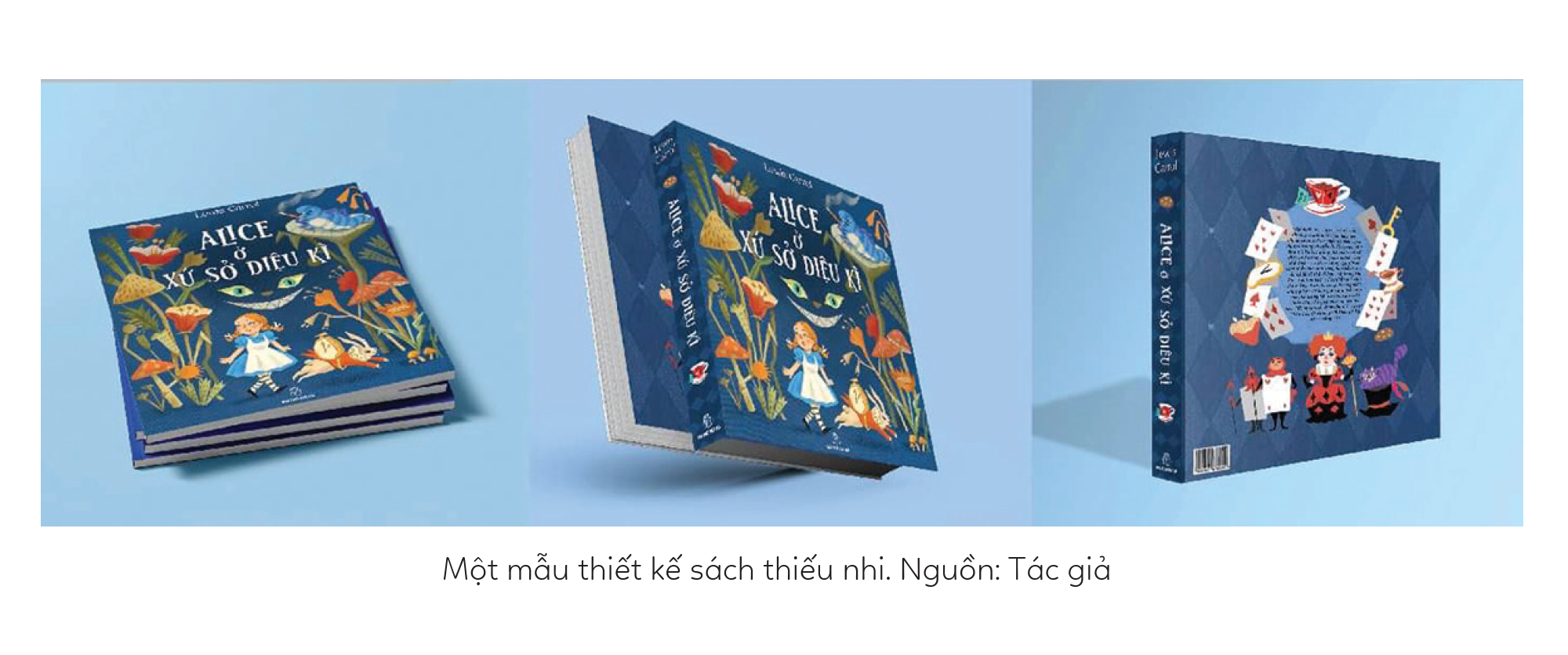 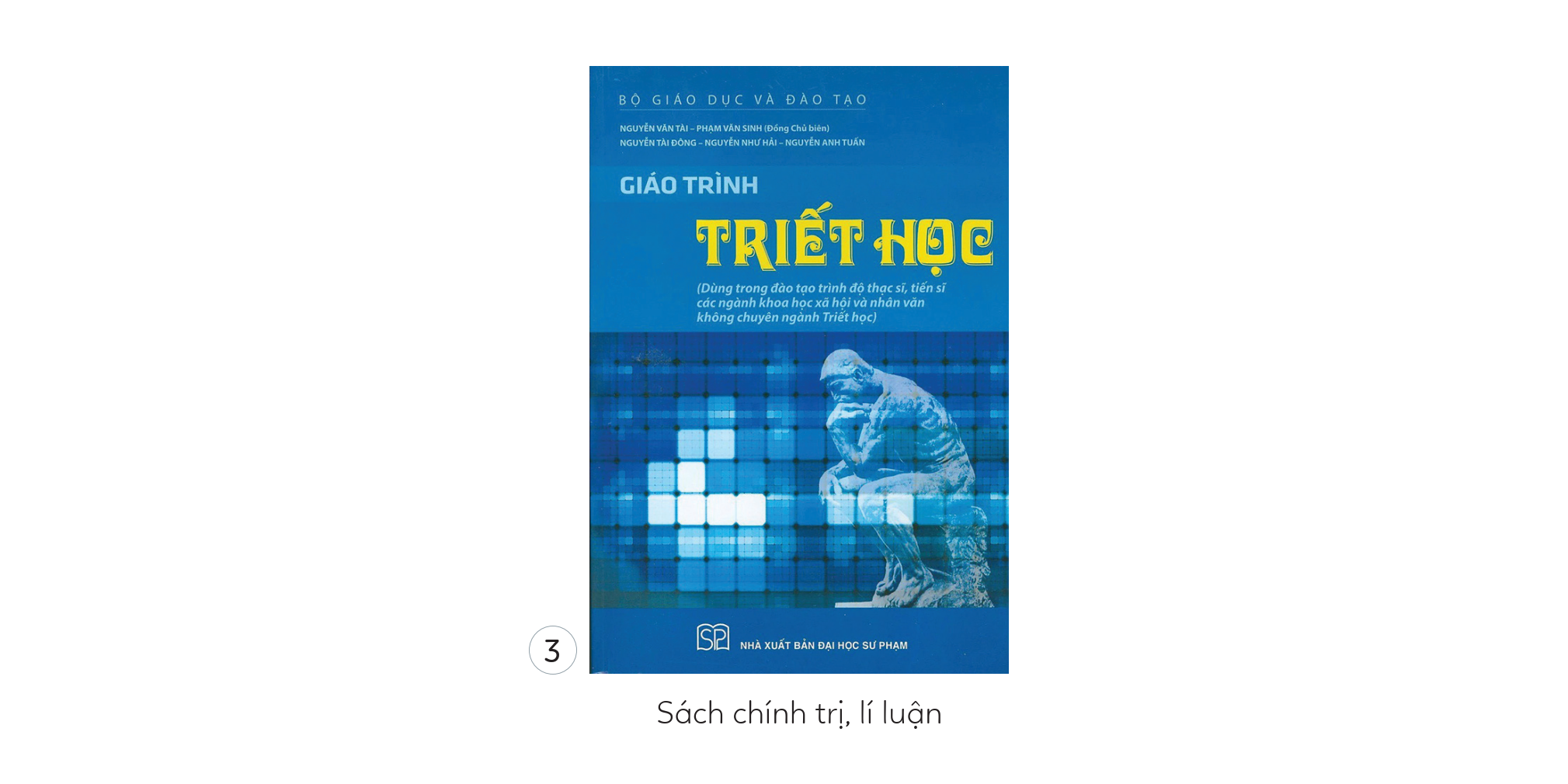 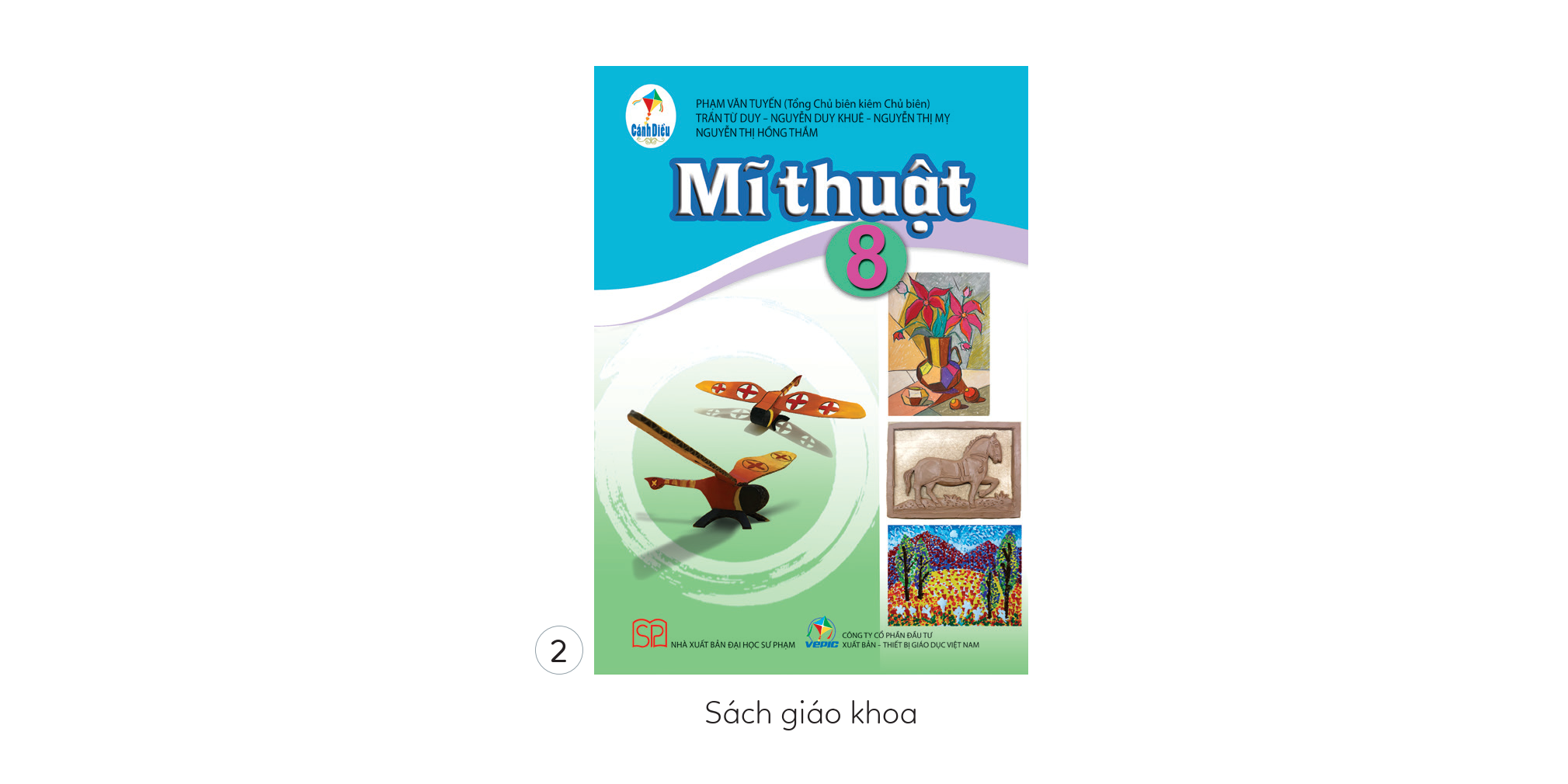 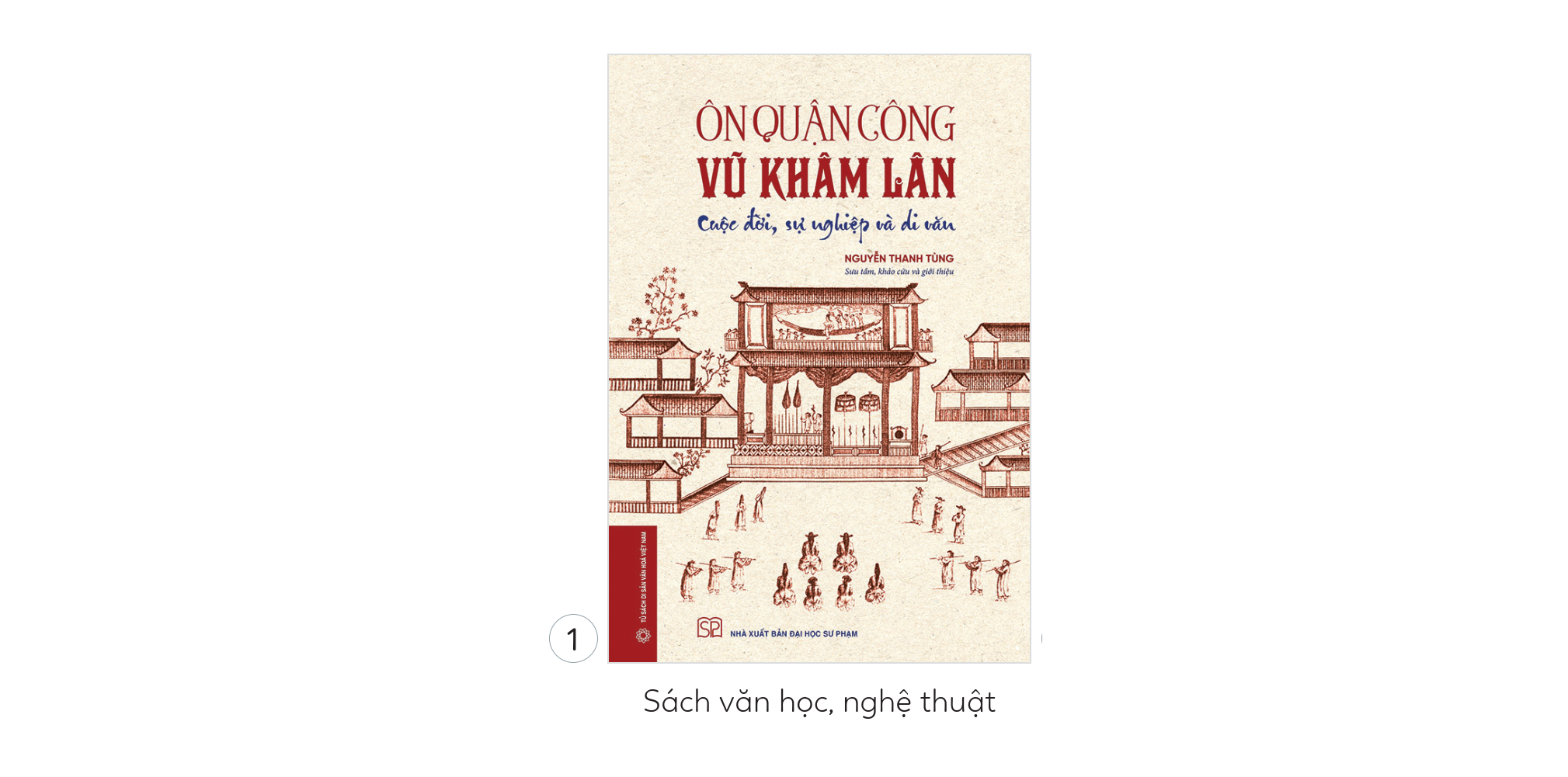 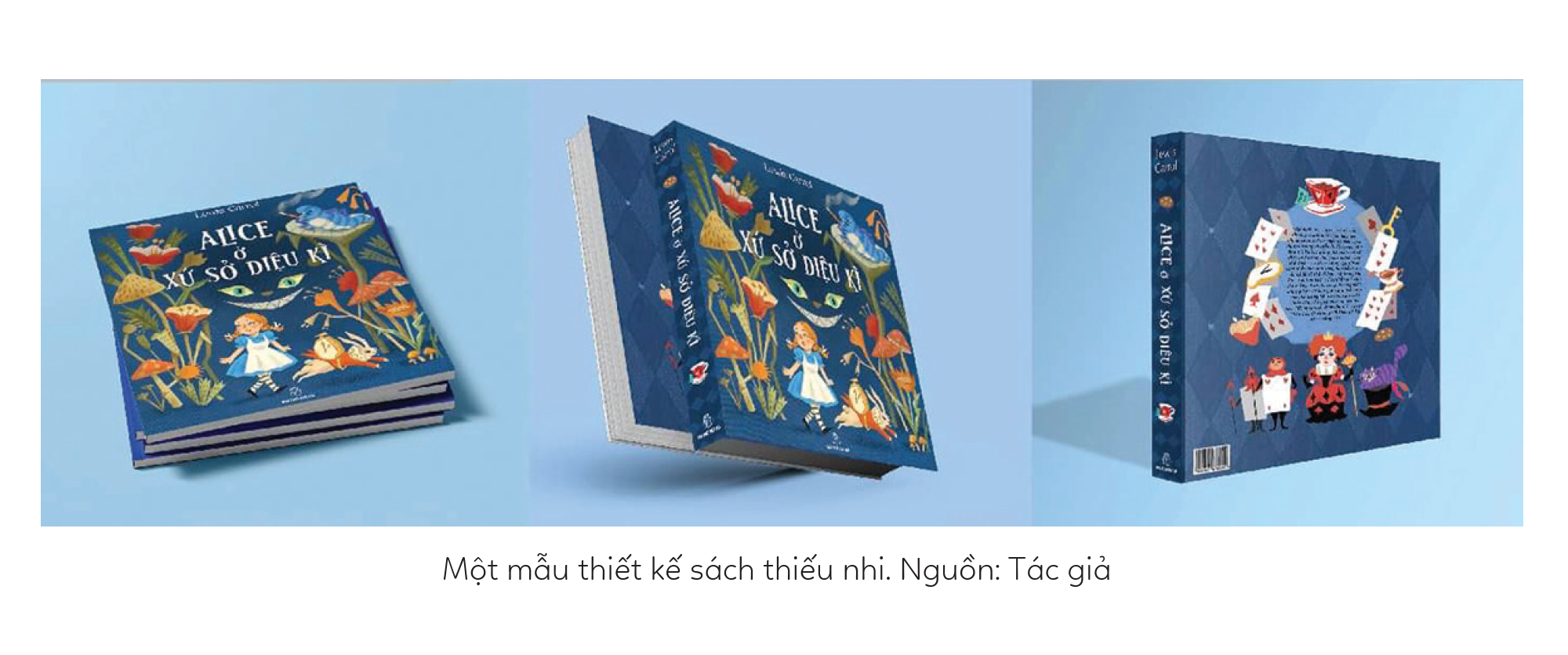 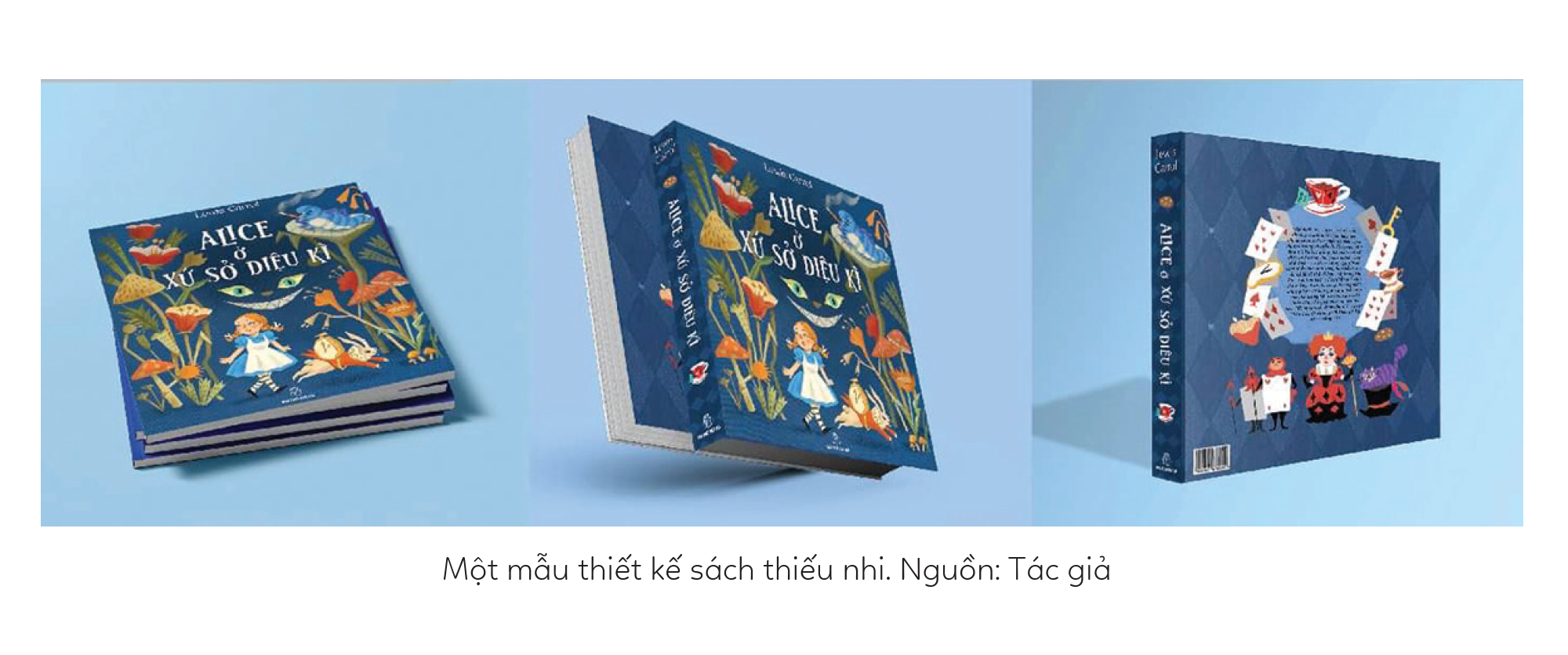 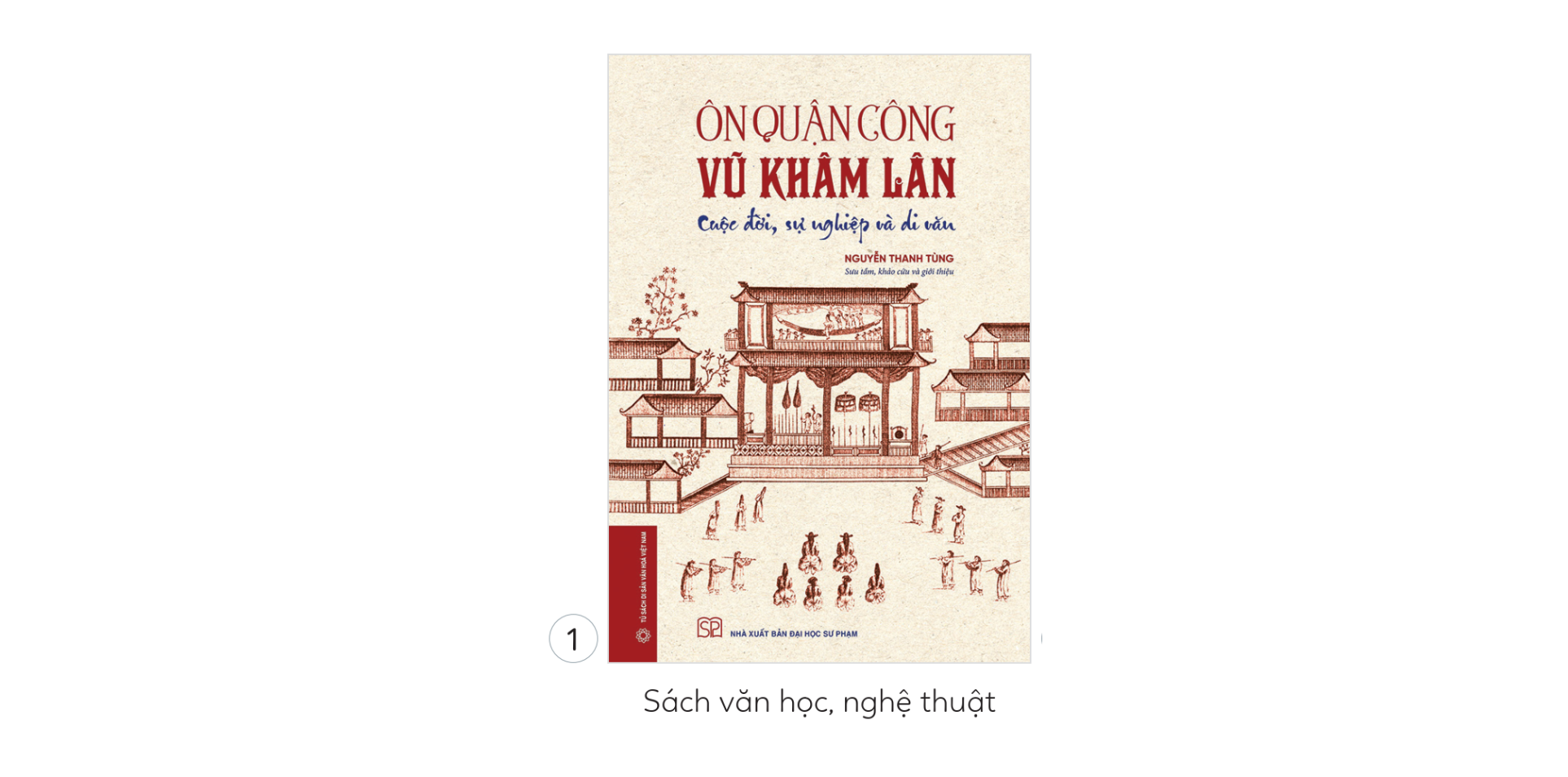 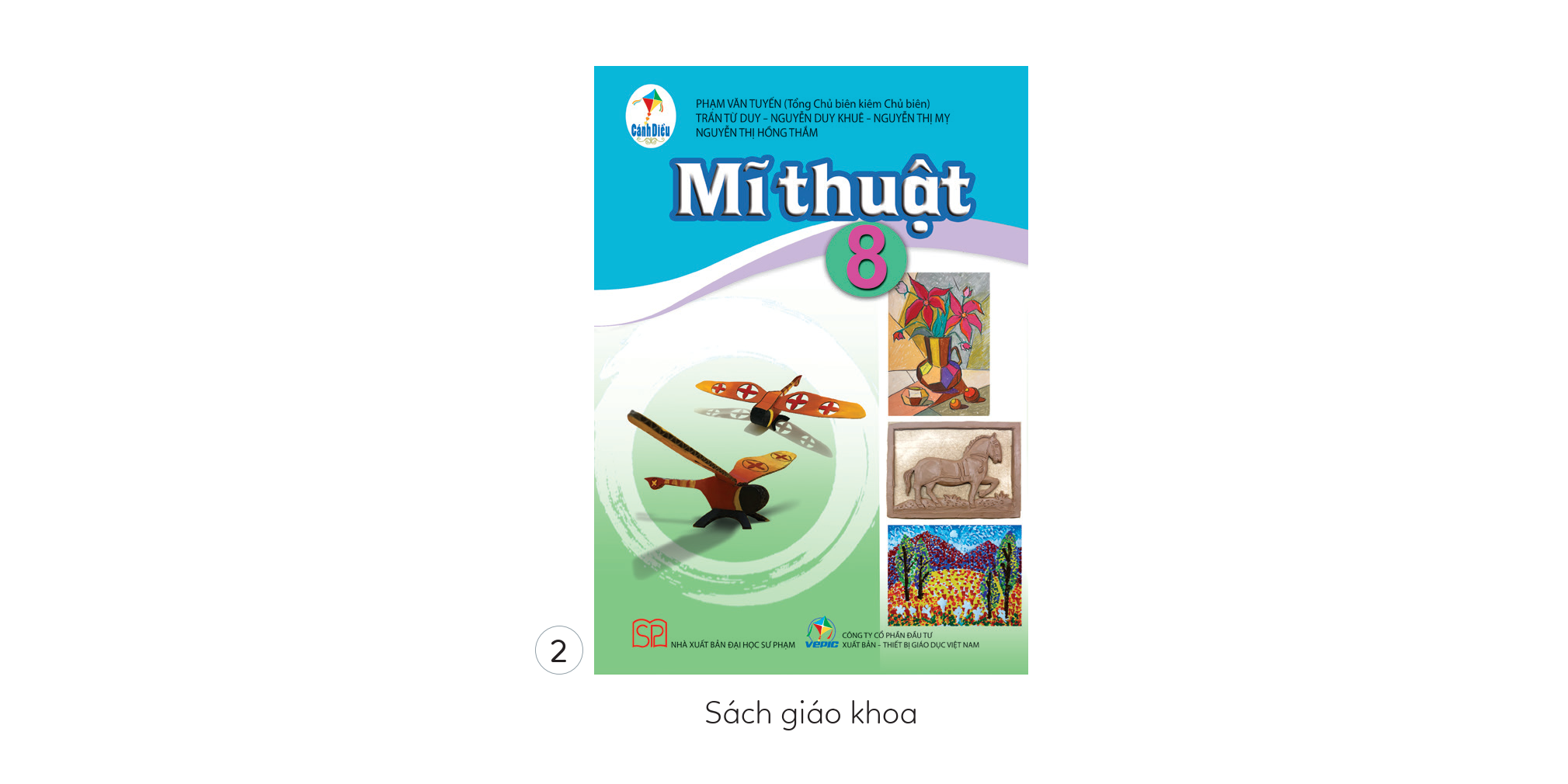 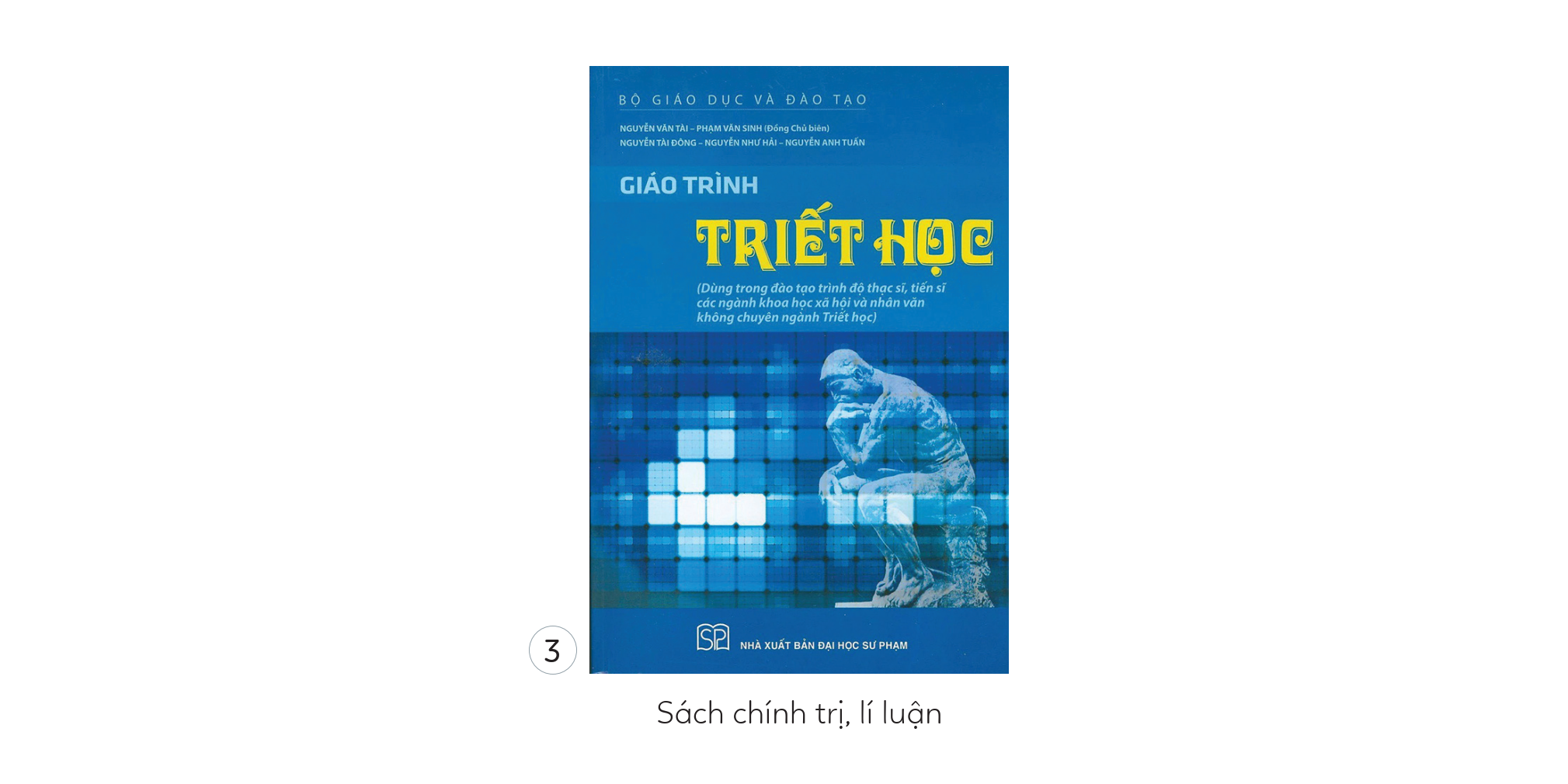 - Bìa sách gồm: bìa trước, bìa sau và phần gáy. Trong đó, bìa trước là phần quan trọng nhất giúp làm nổi bật nội dung, thông điệp của cuốn sách.
- Các hoạ sĩ thiết kế bìa sách bằng cách: sử dụng chữ hoặc kết hợp chữ và hình minh hoạ. Ngày nay, bìa sách thường được tạo bằng các phần mềm thiết kế đồ họa trên máy tính.
- Mỗi thể loại sách đều có hình thức thiết kế bìa sách khác nhau cho phù hợp với nội dung và đối tượng độc giả hướng đến.
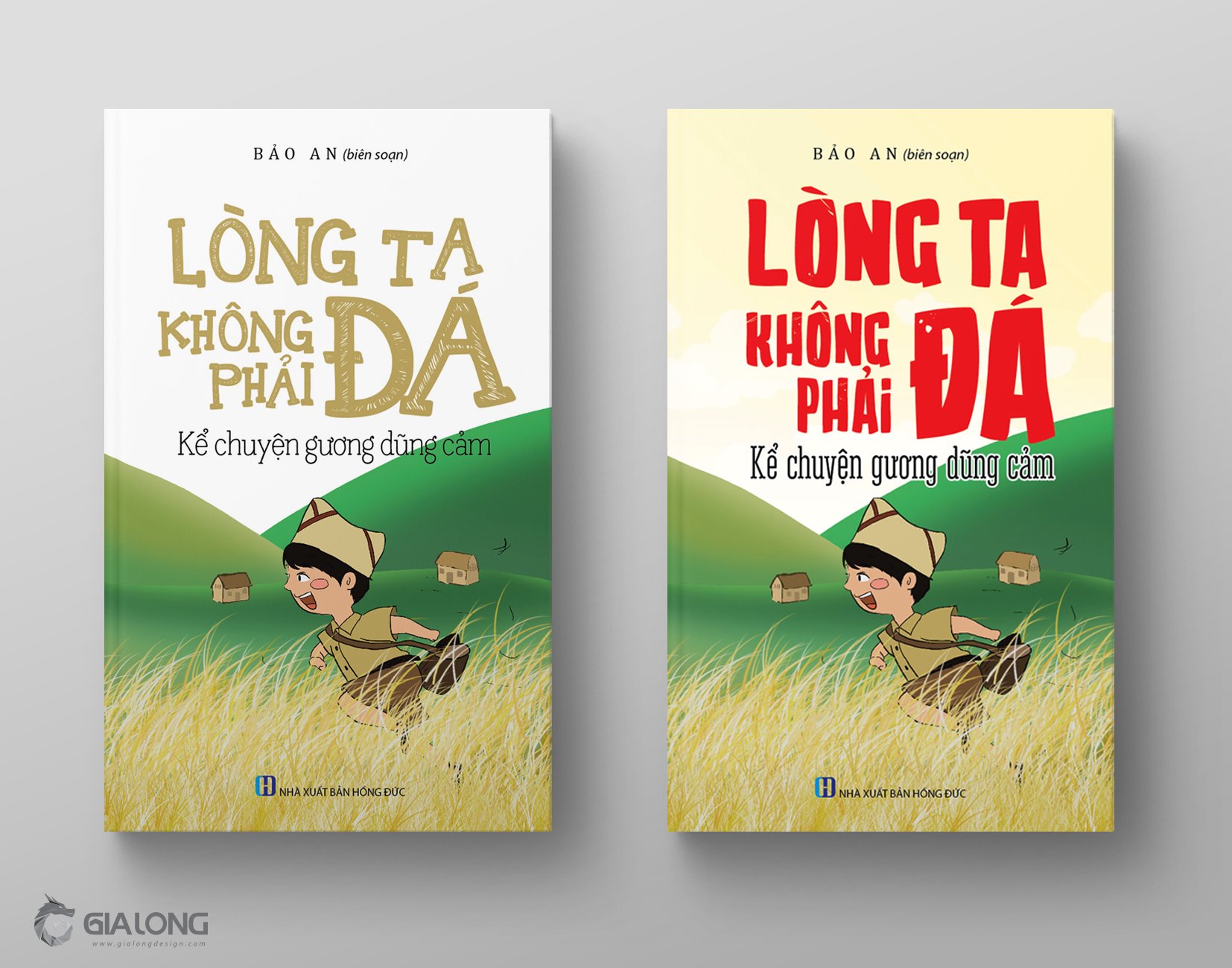 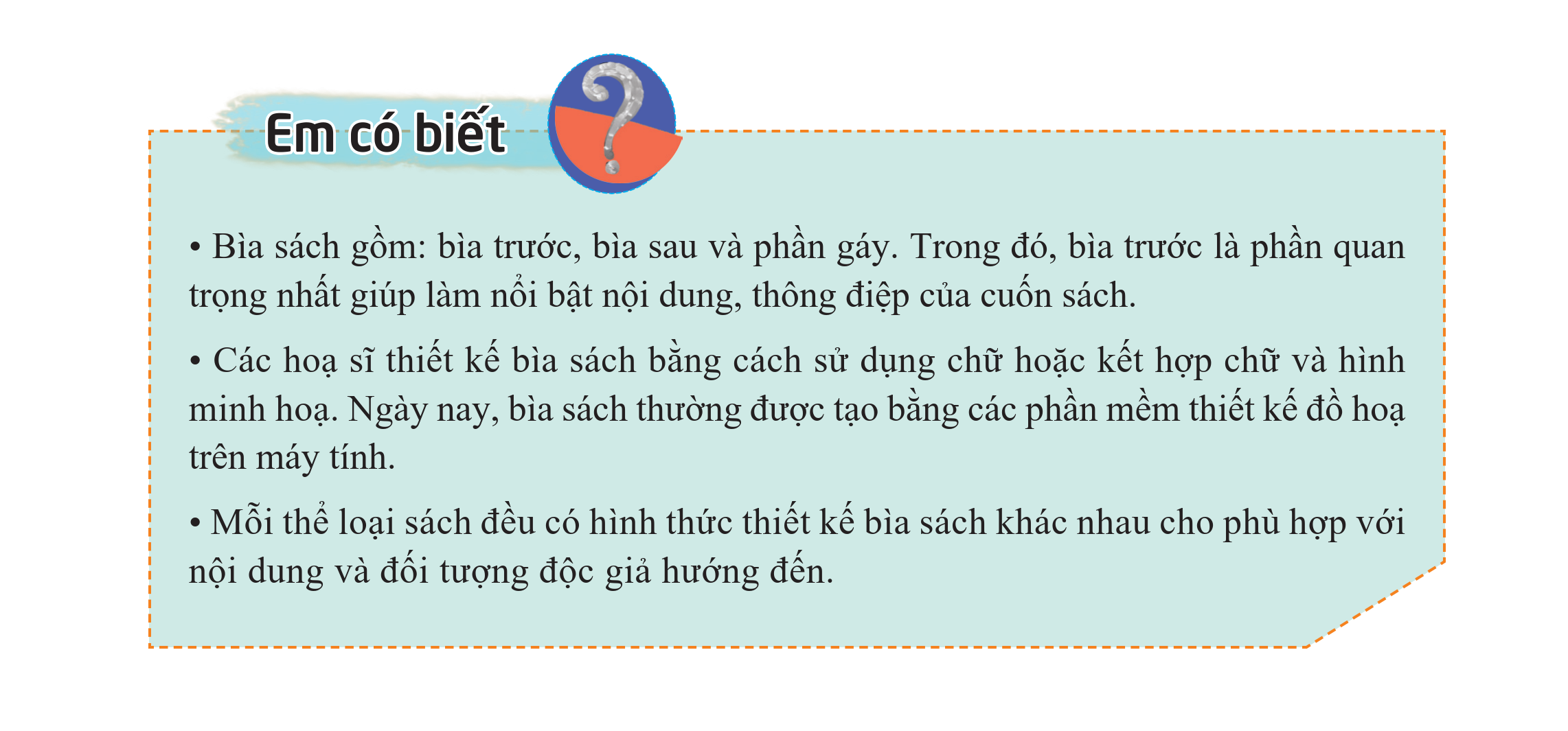 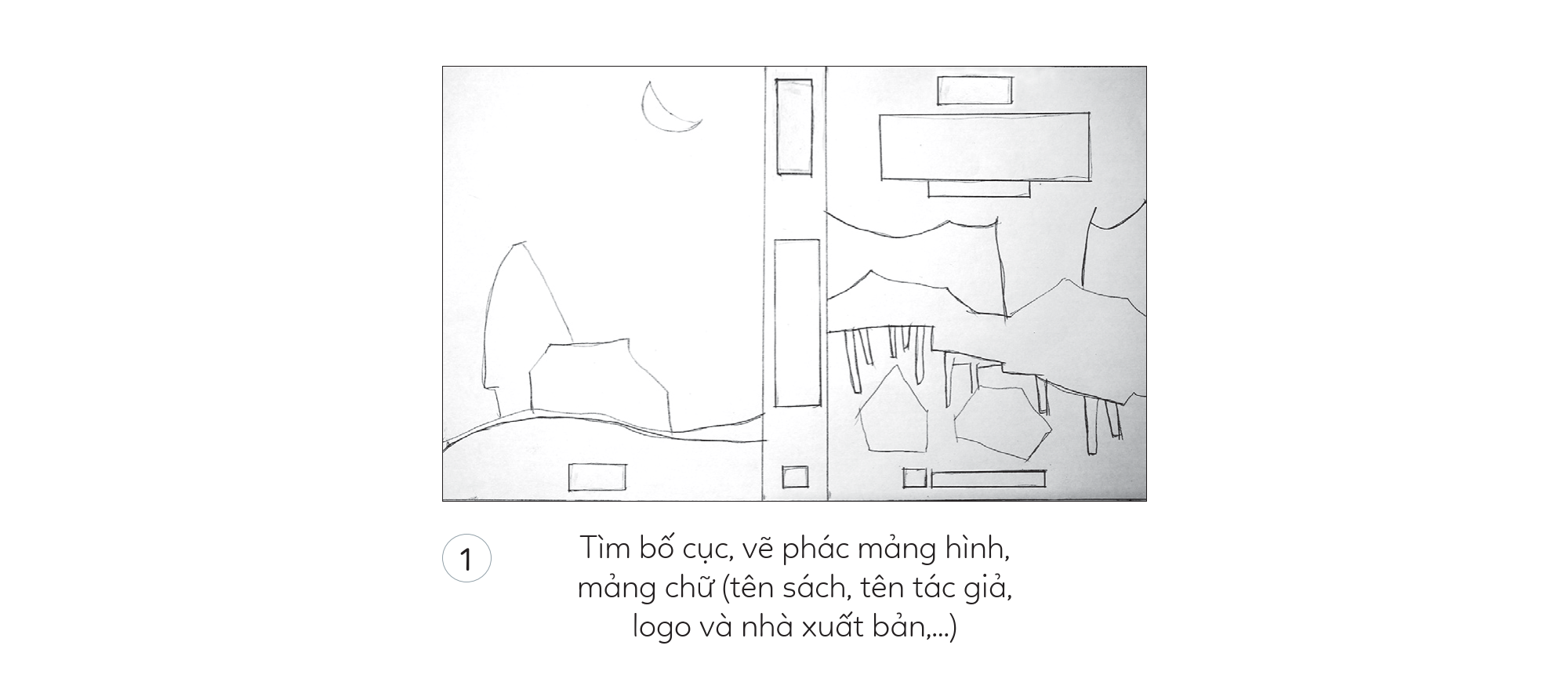 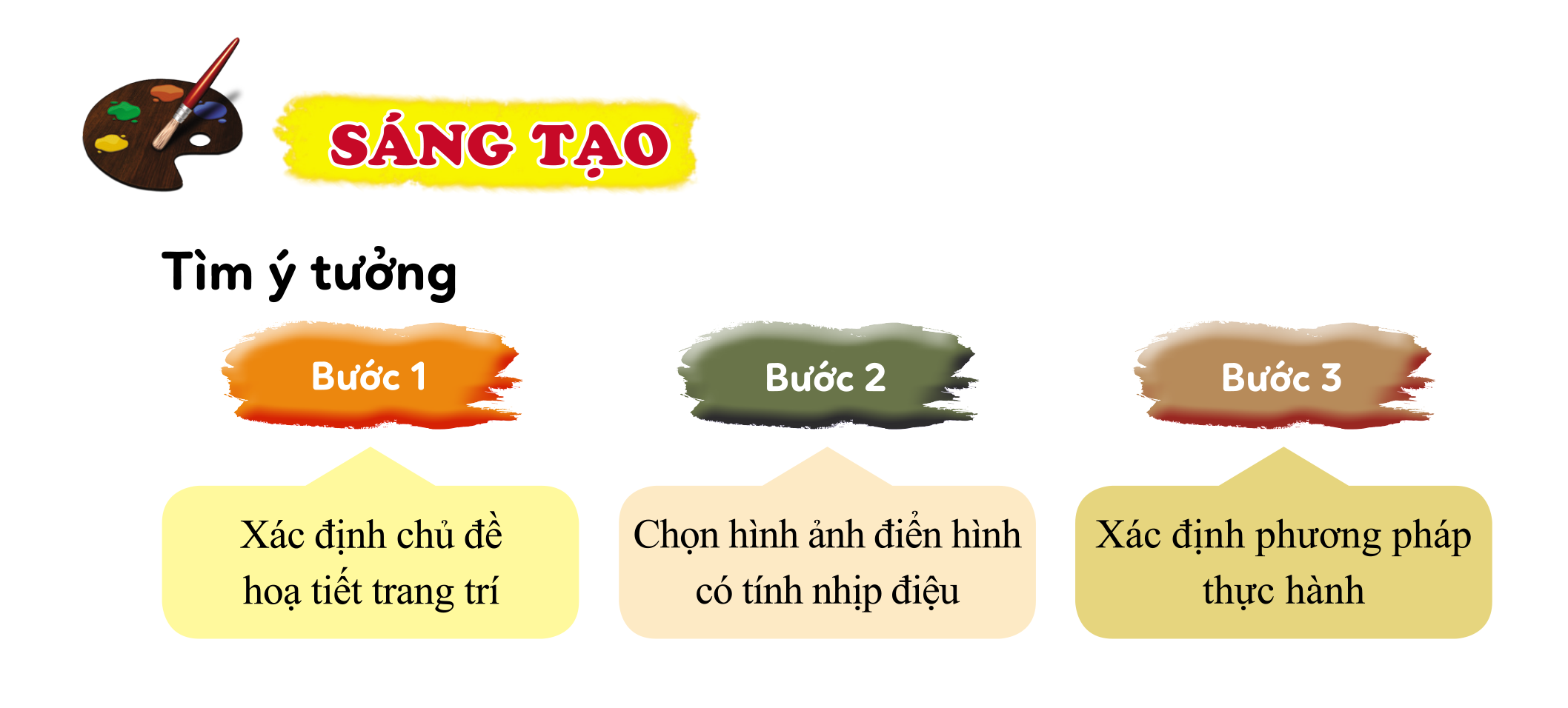 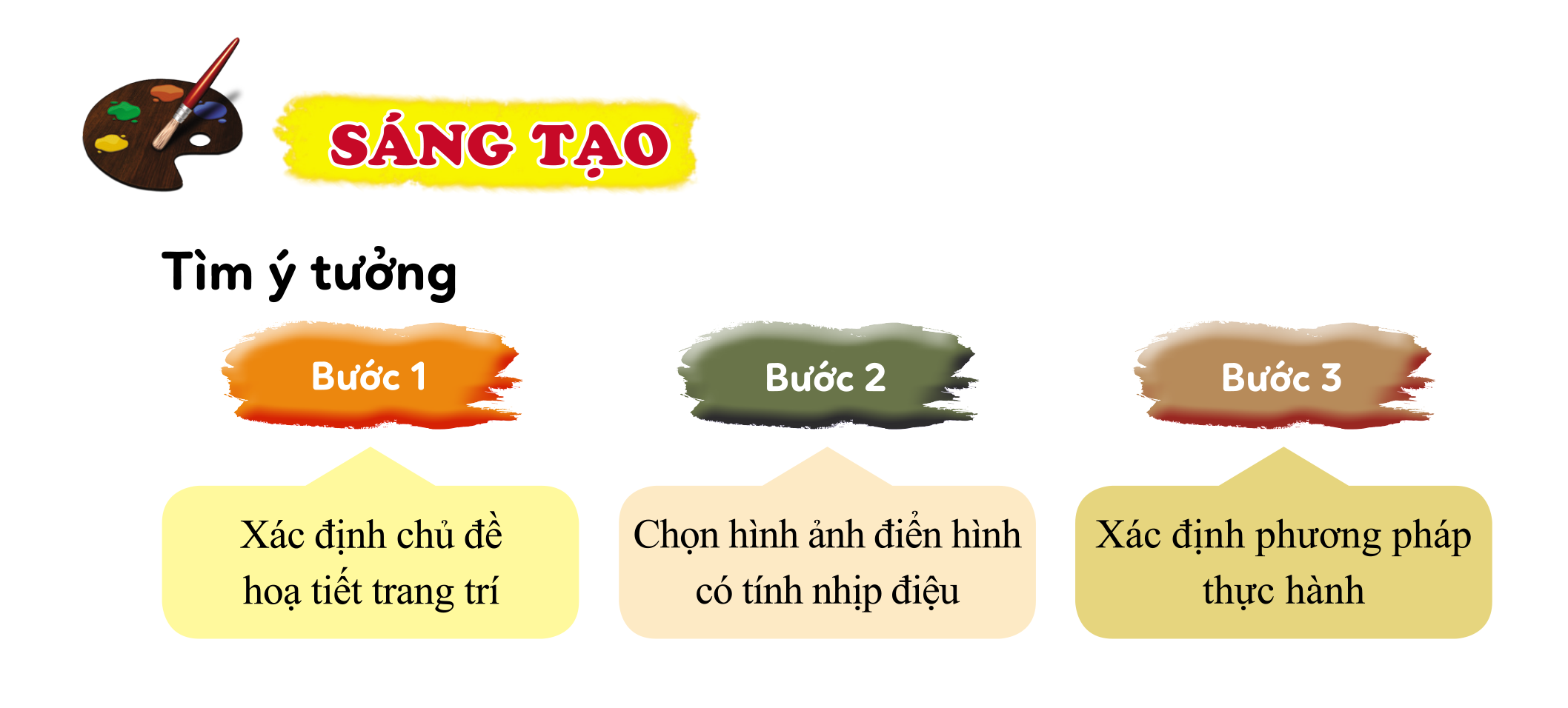 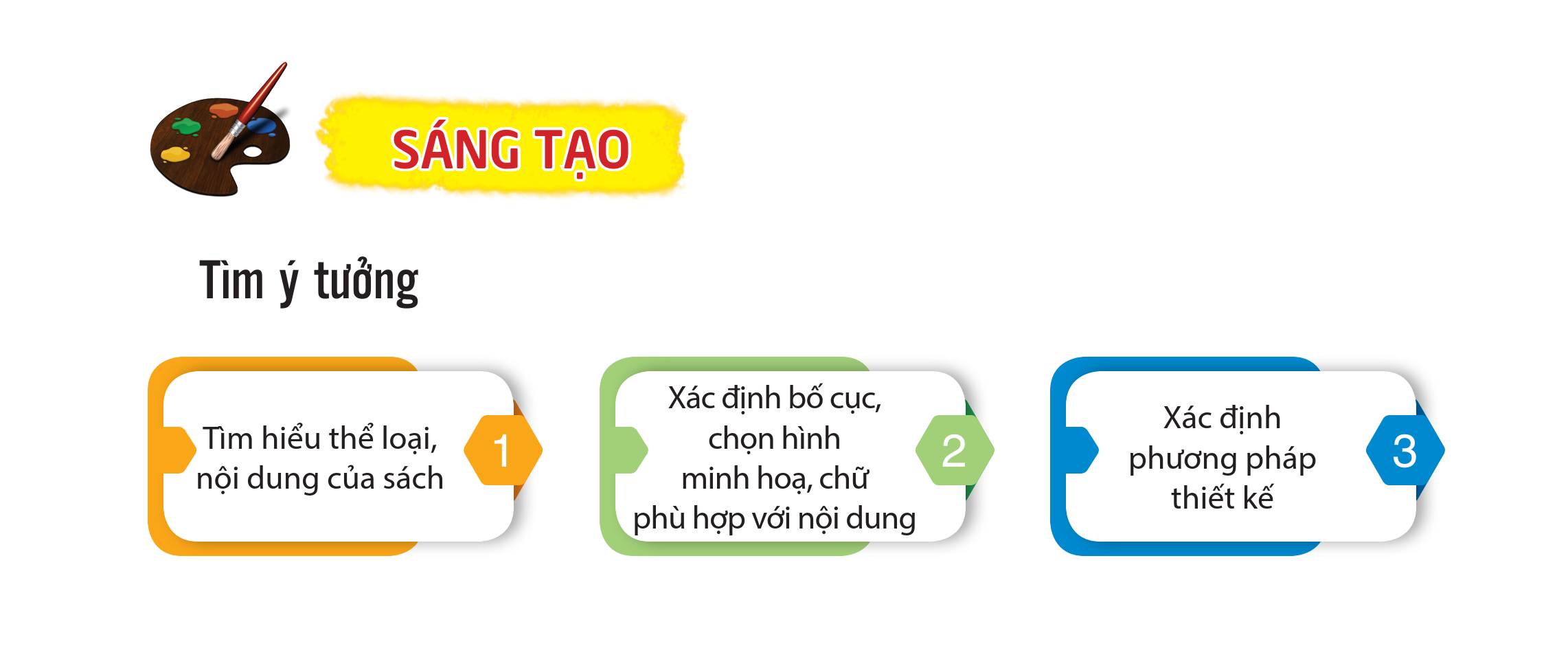 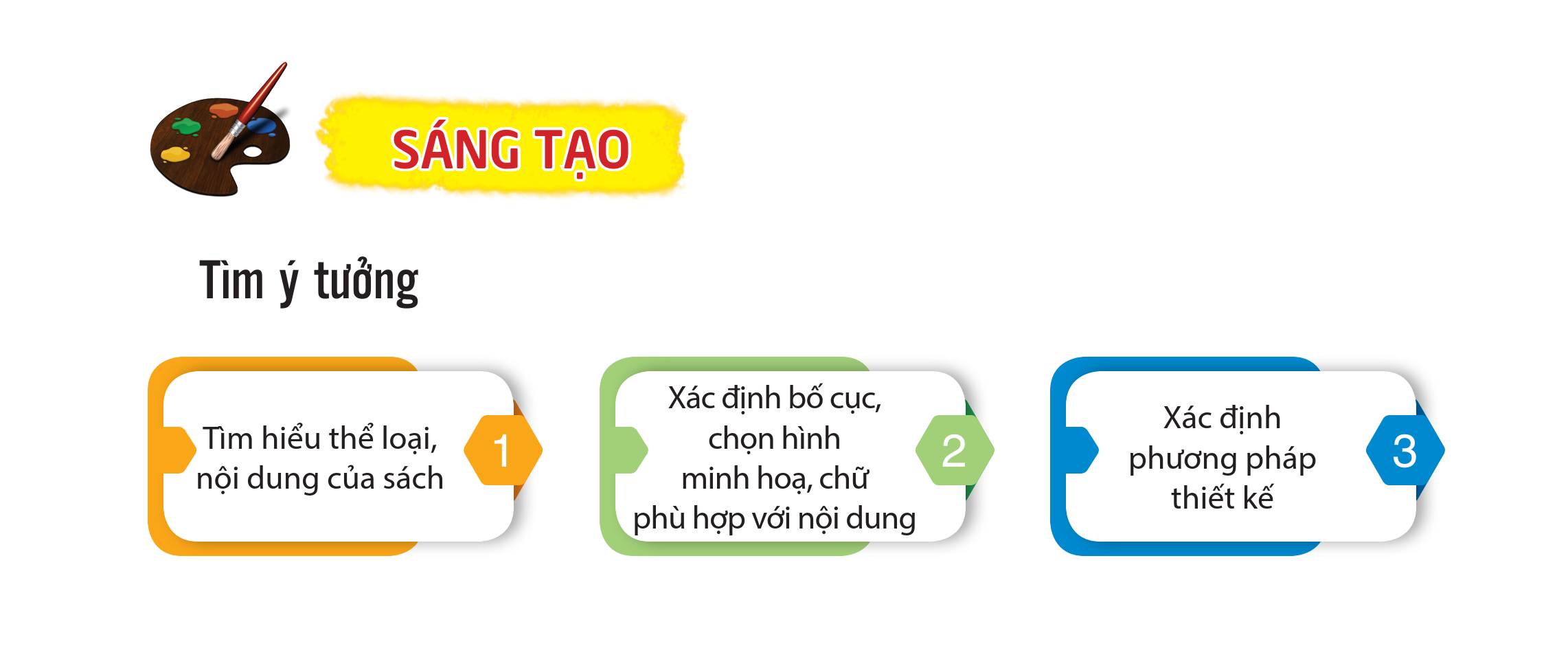 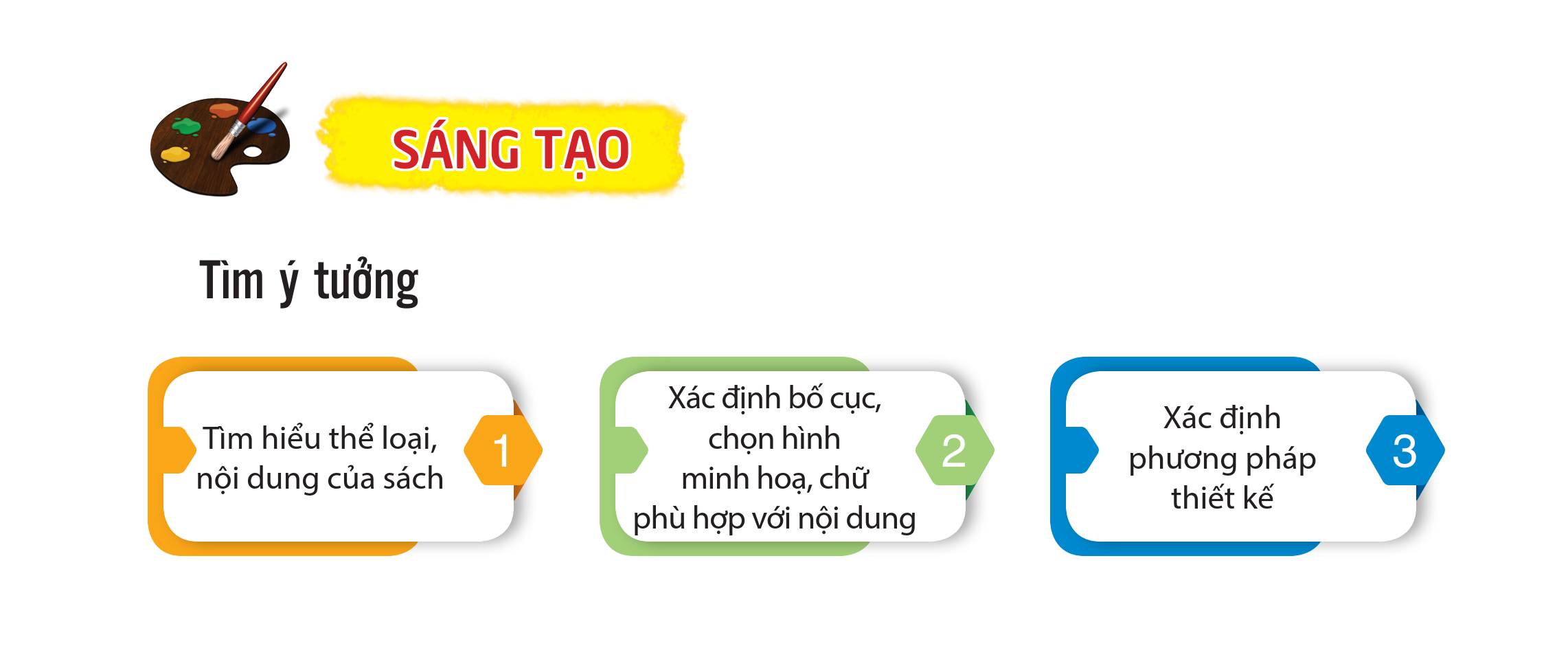 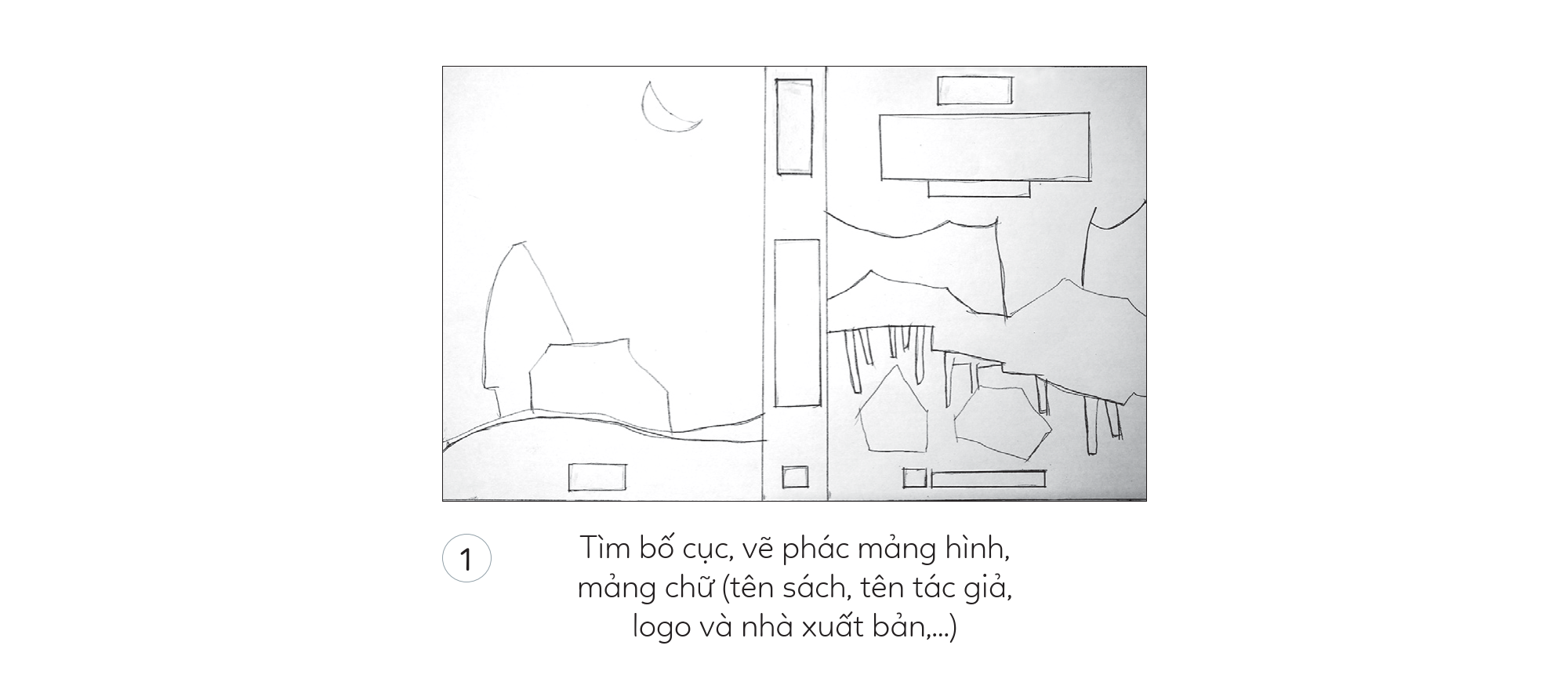 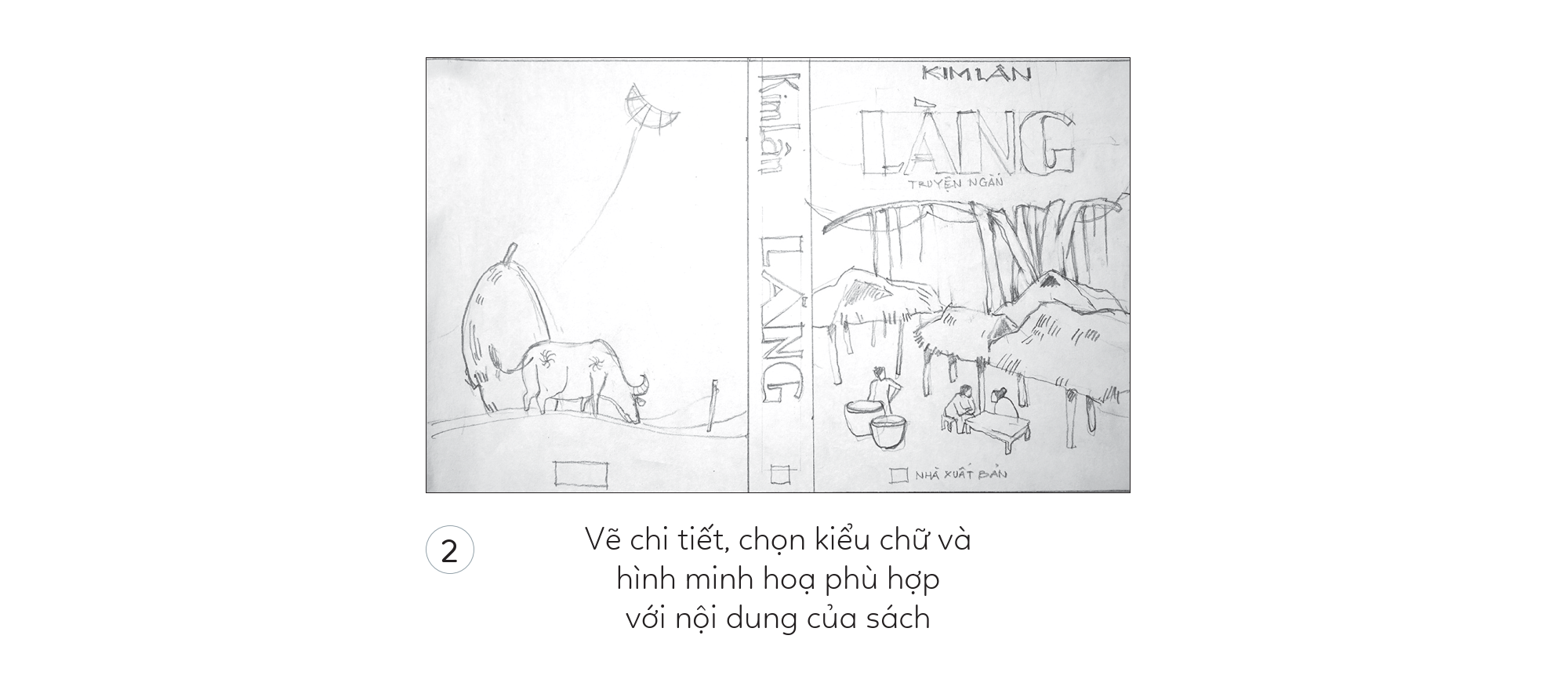 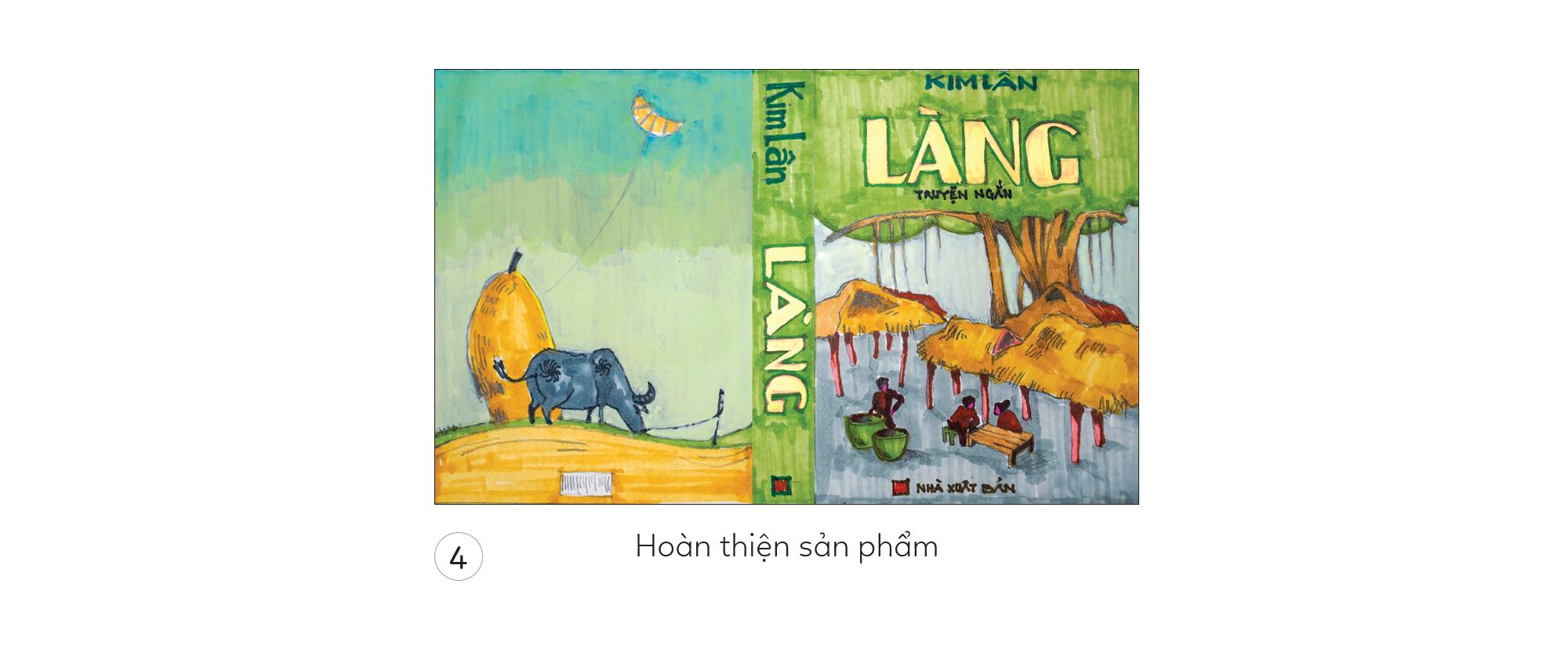 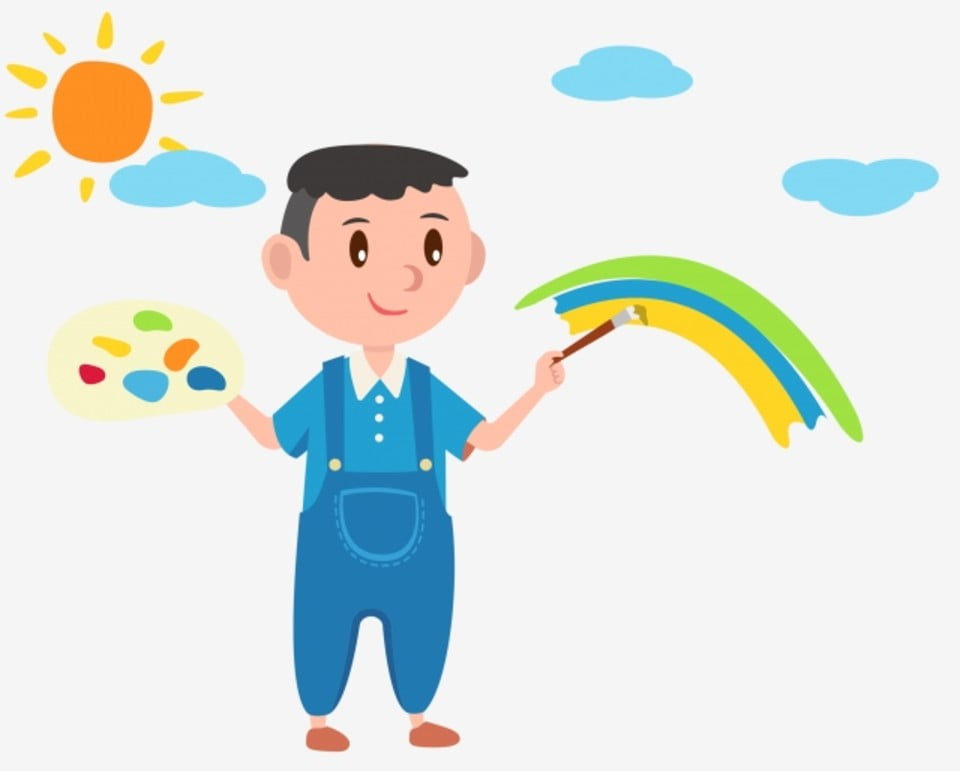 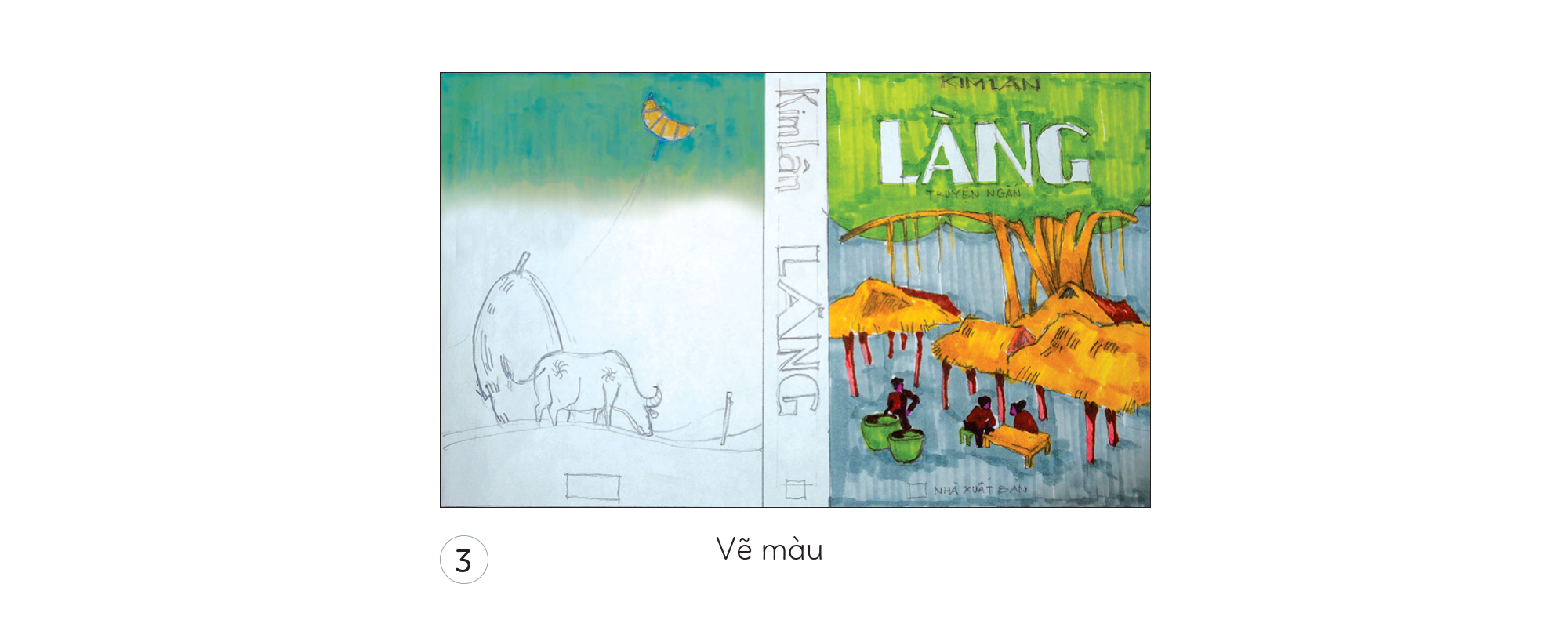 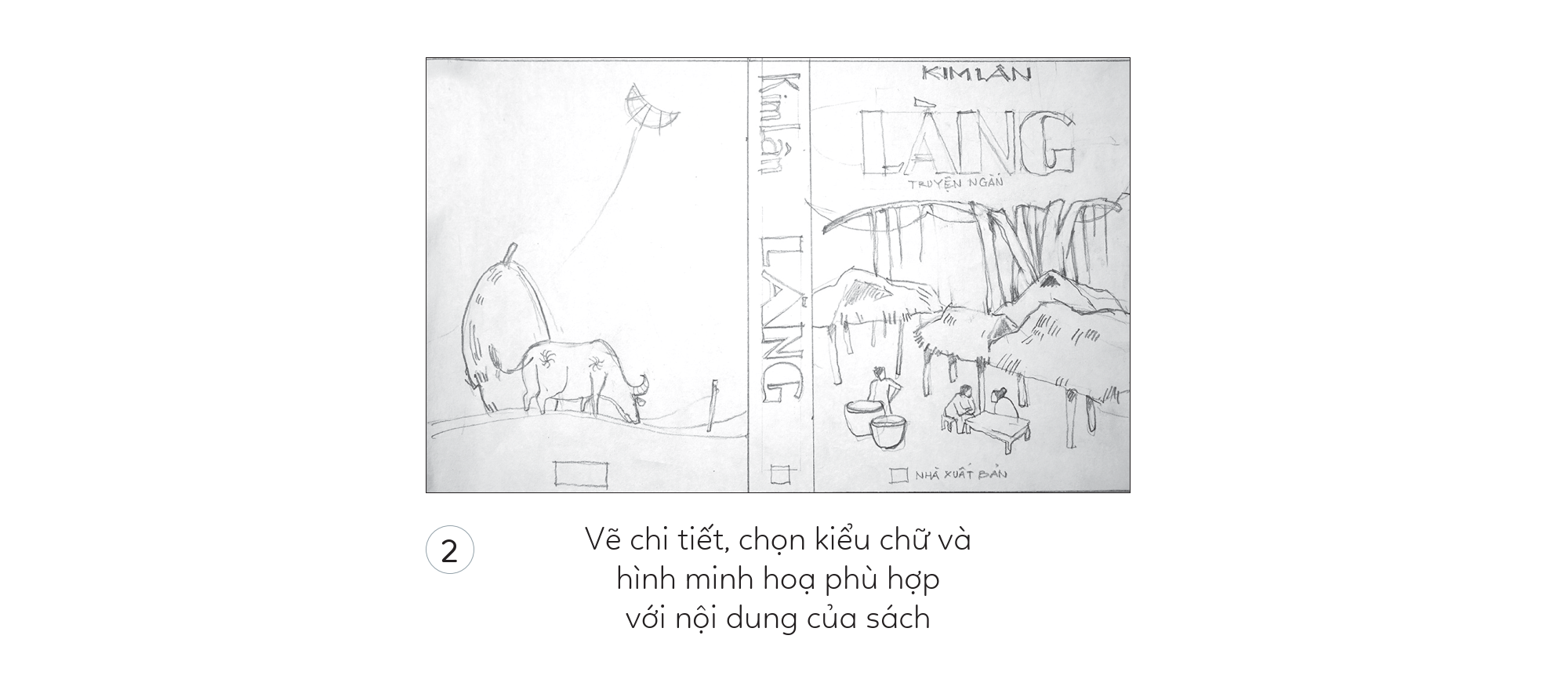 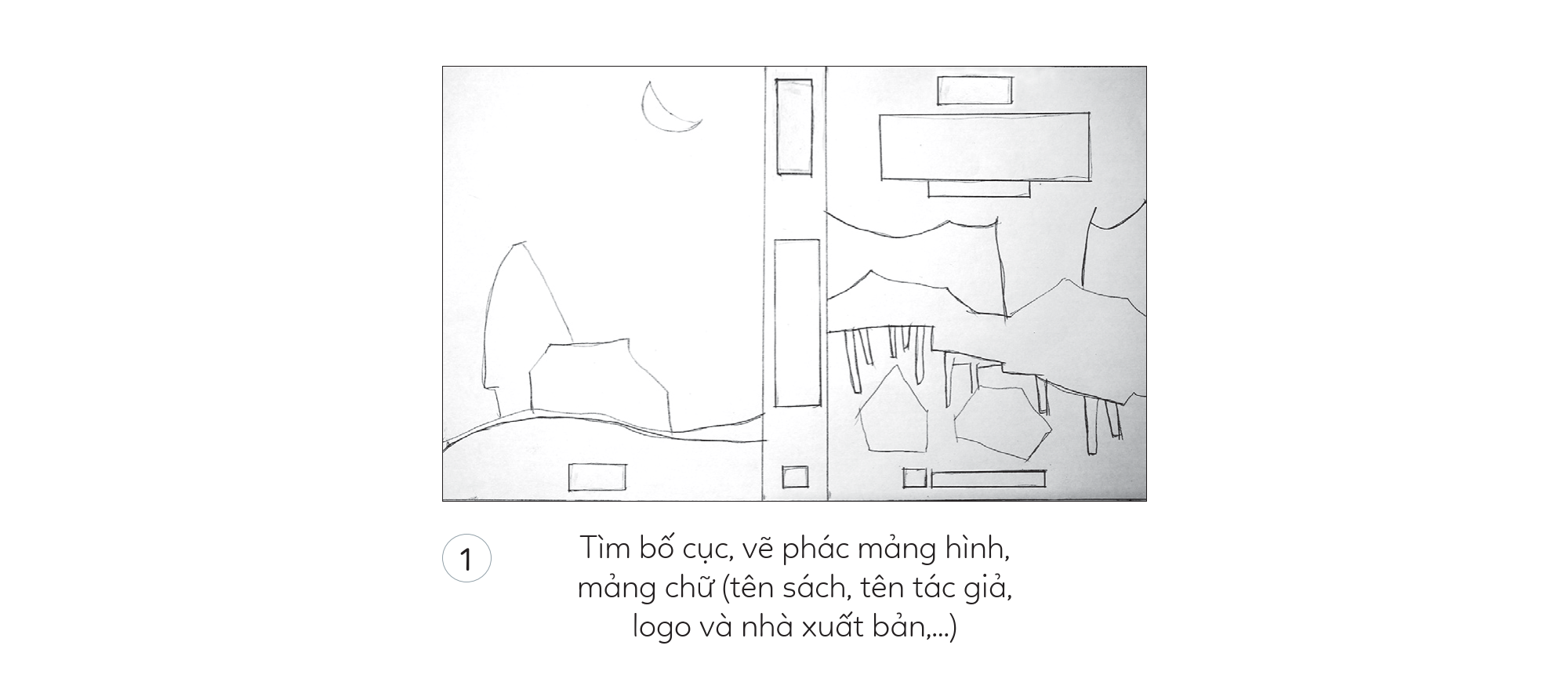 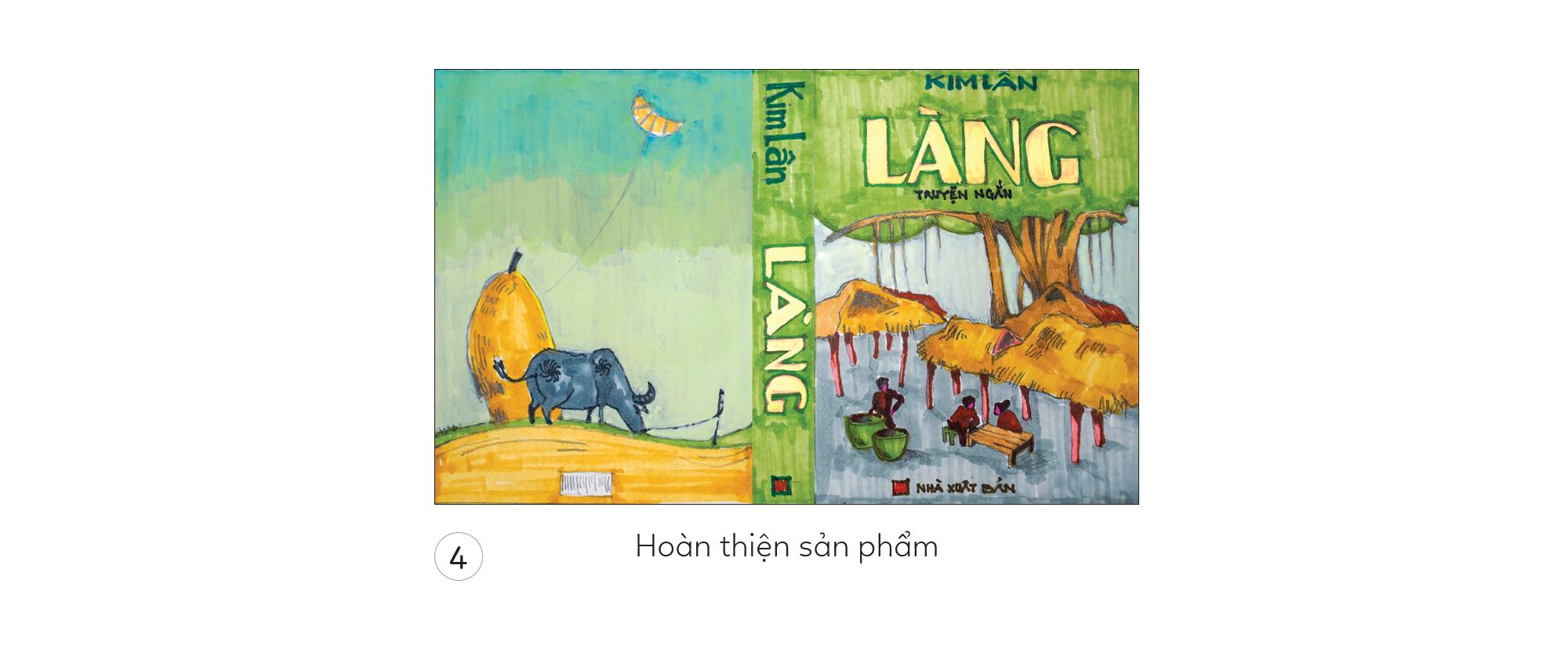 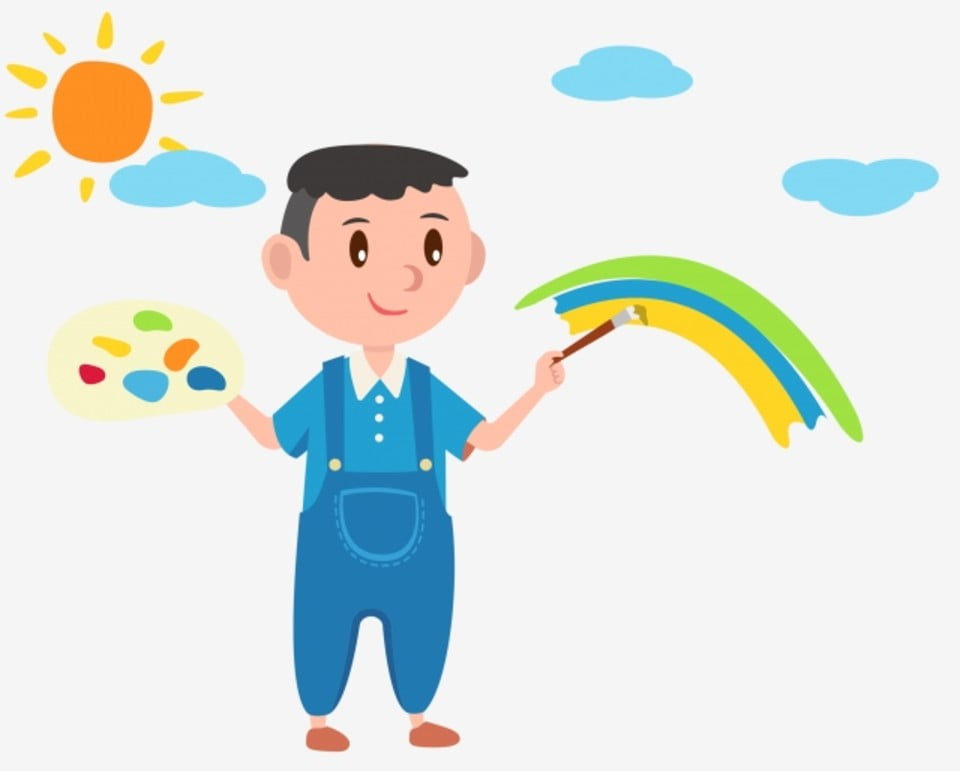 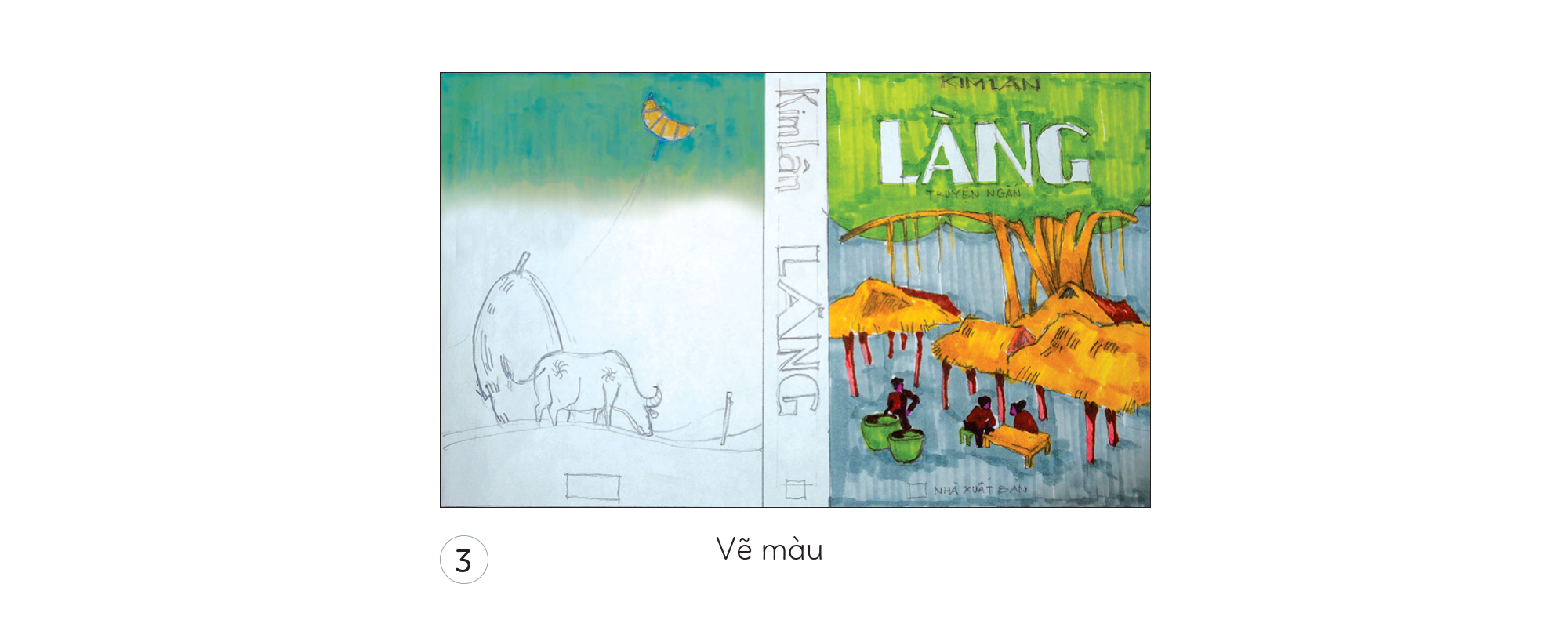 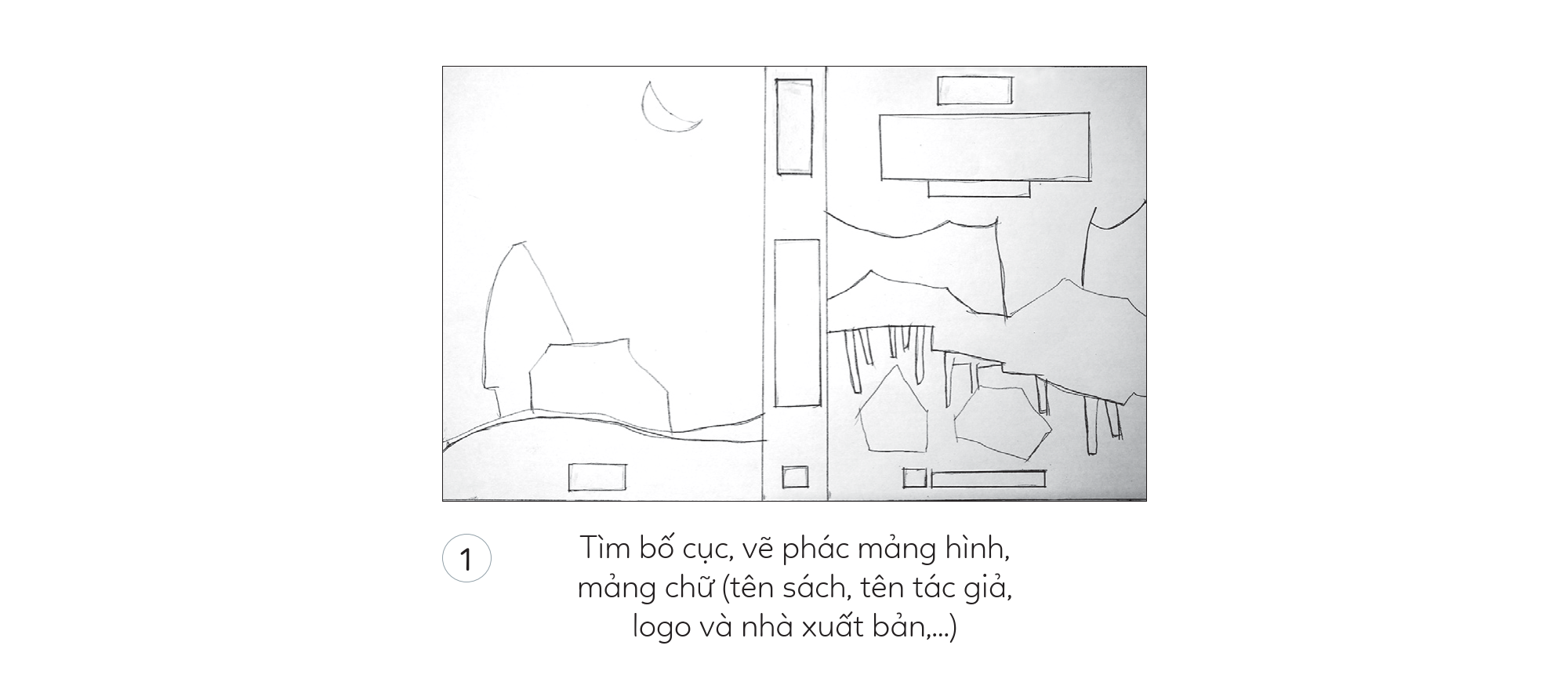 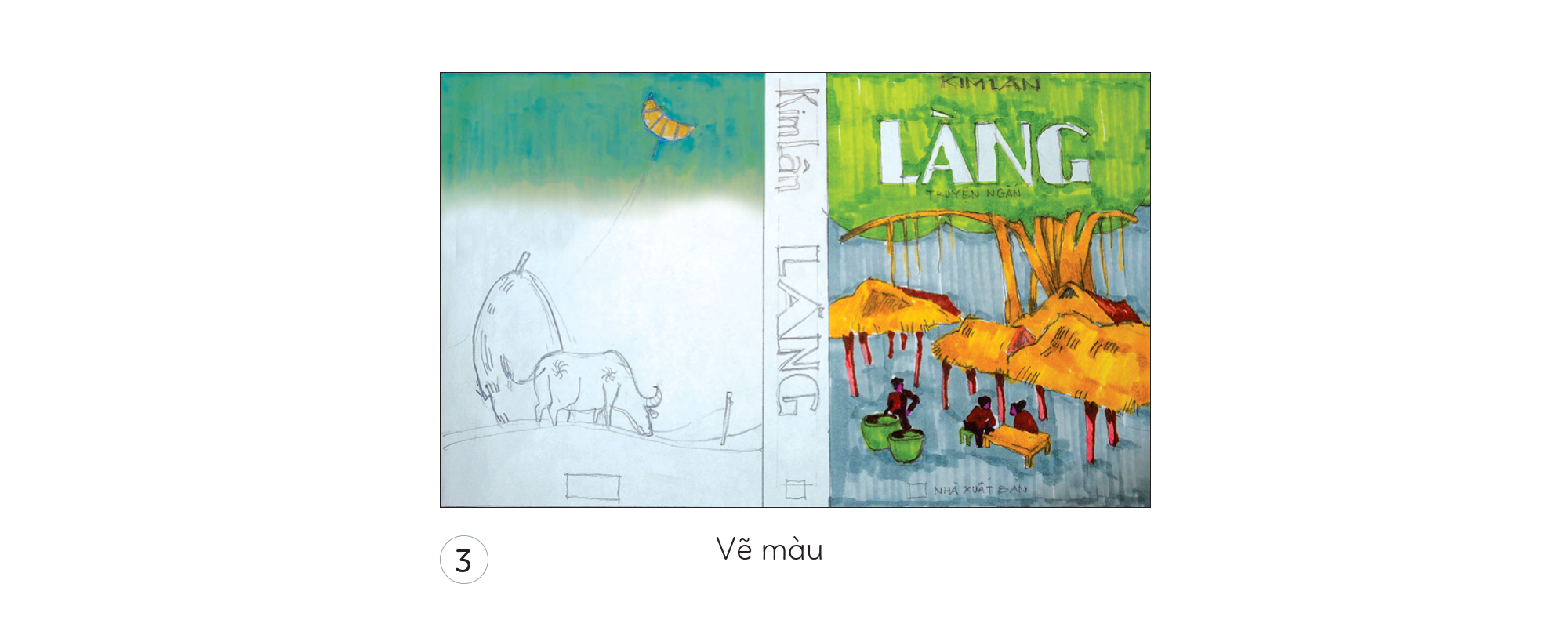 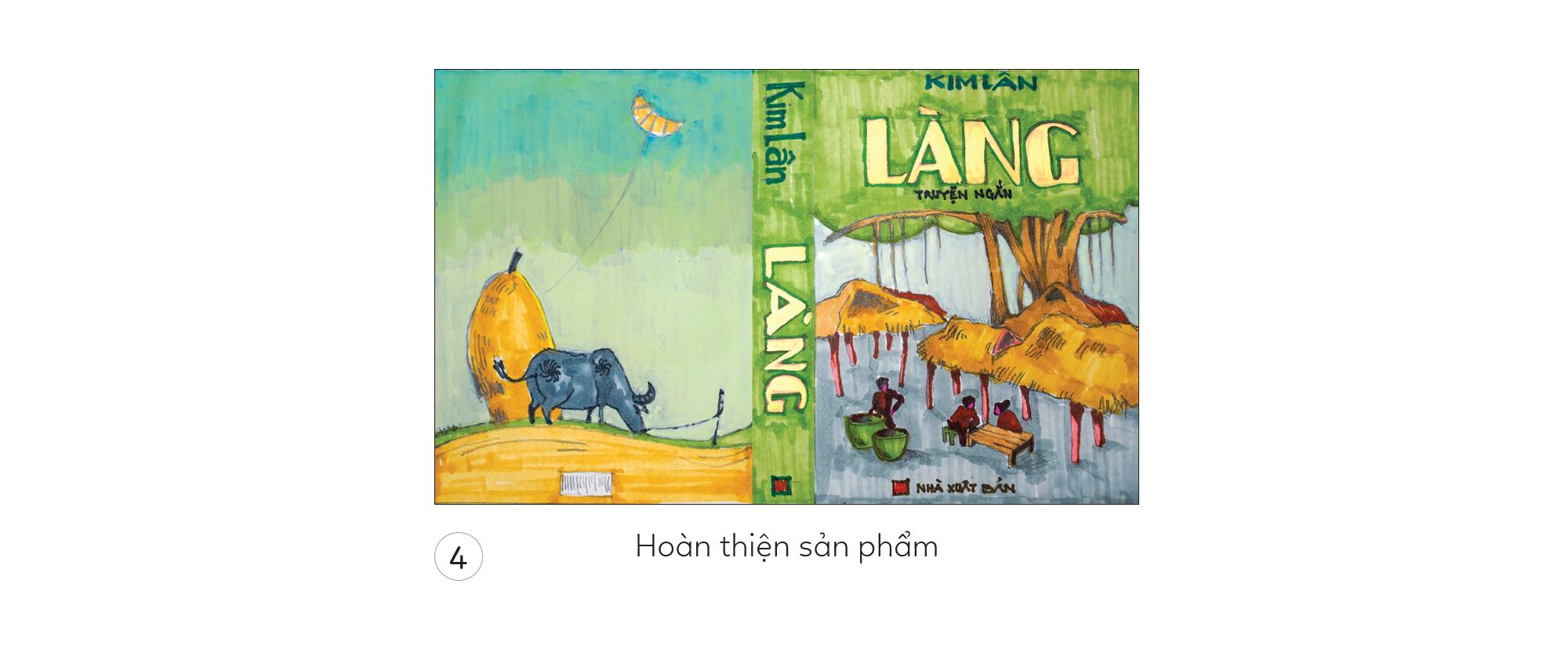 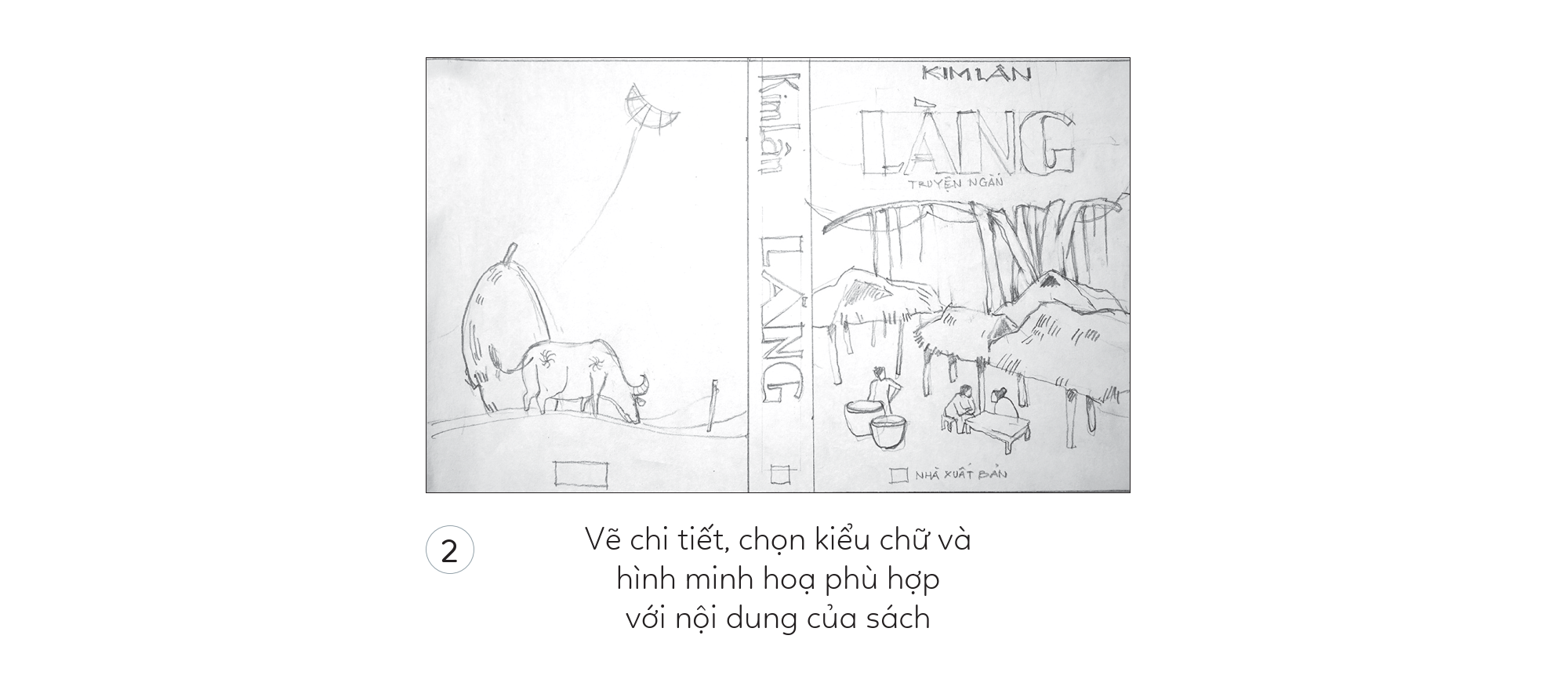 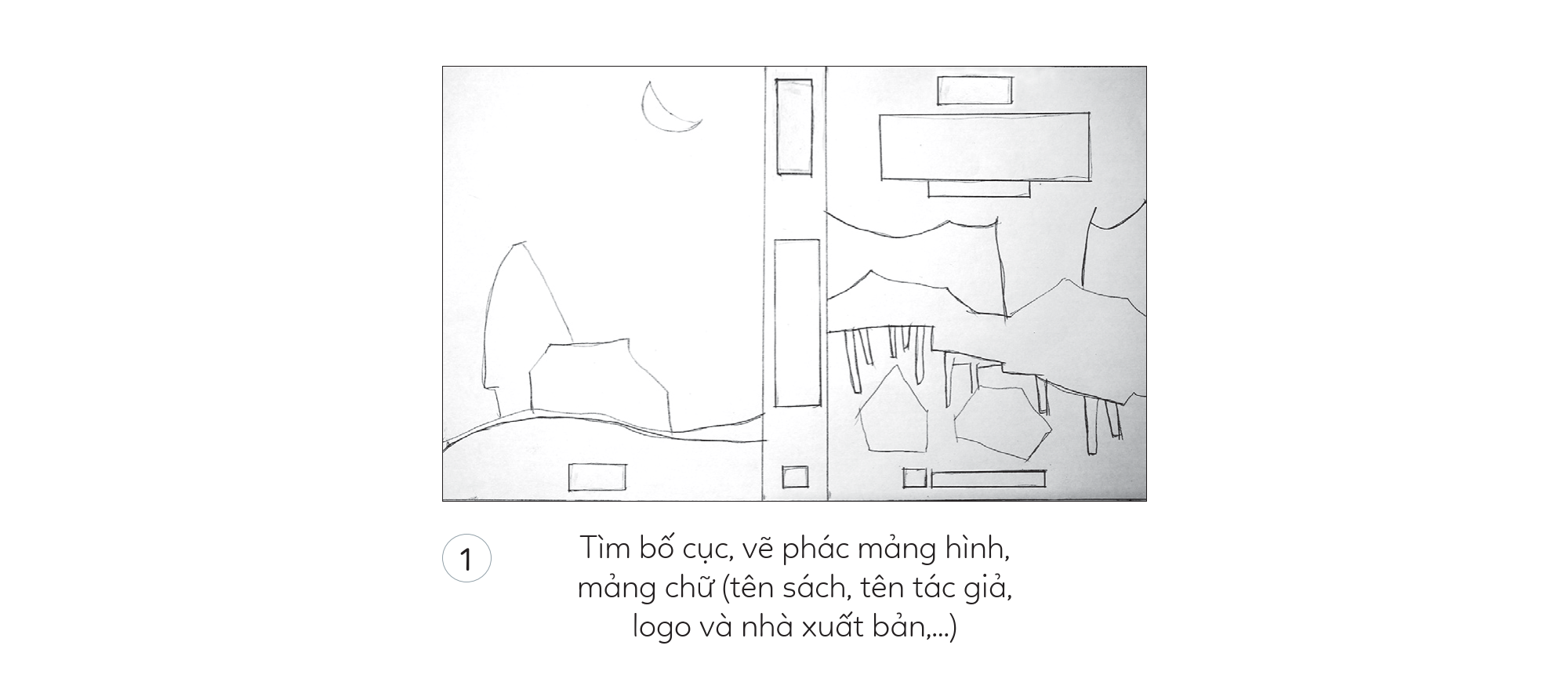 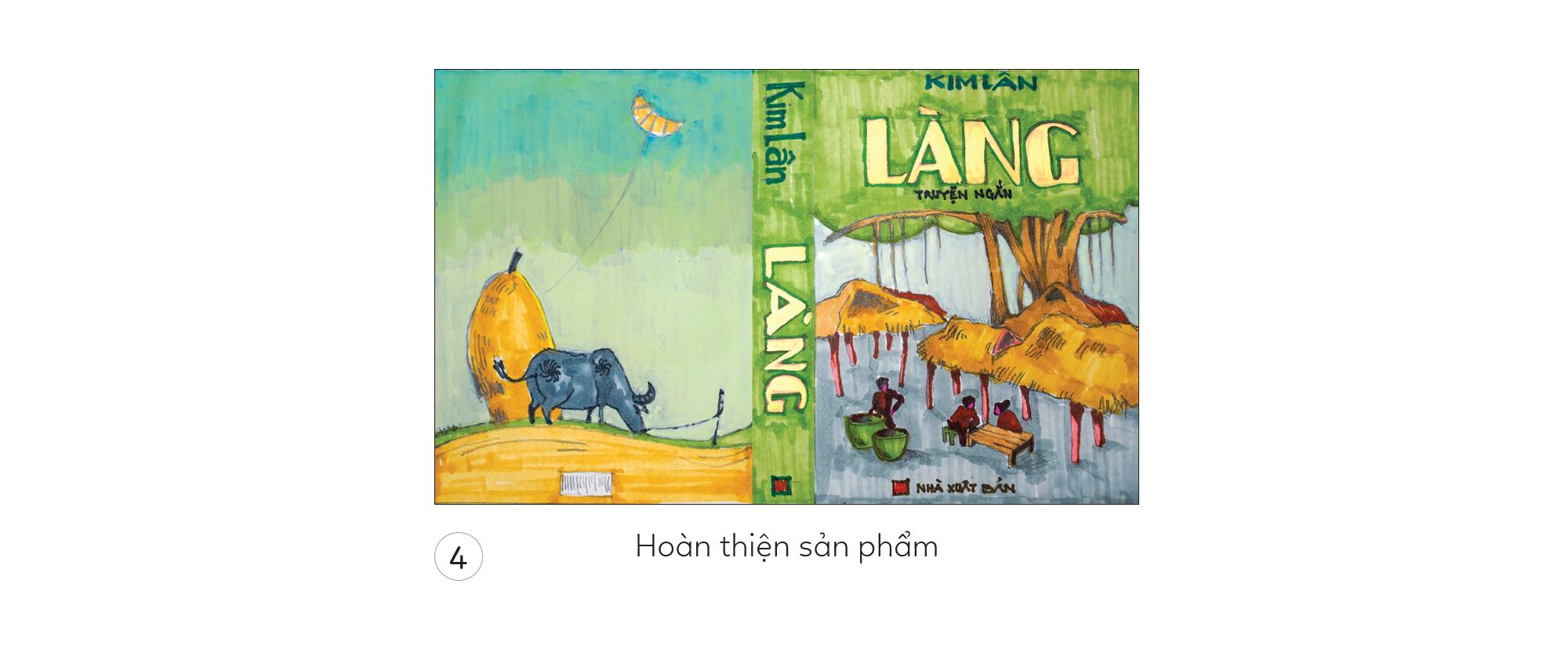 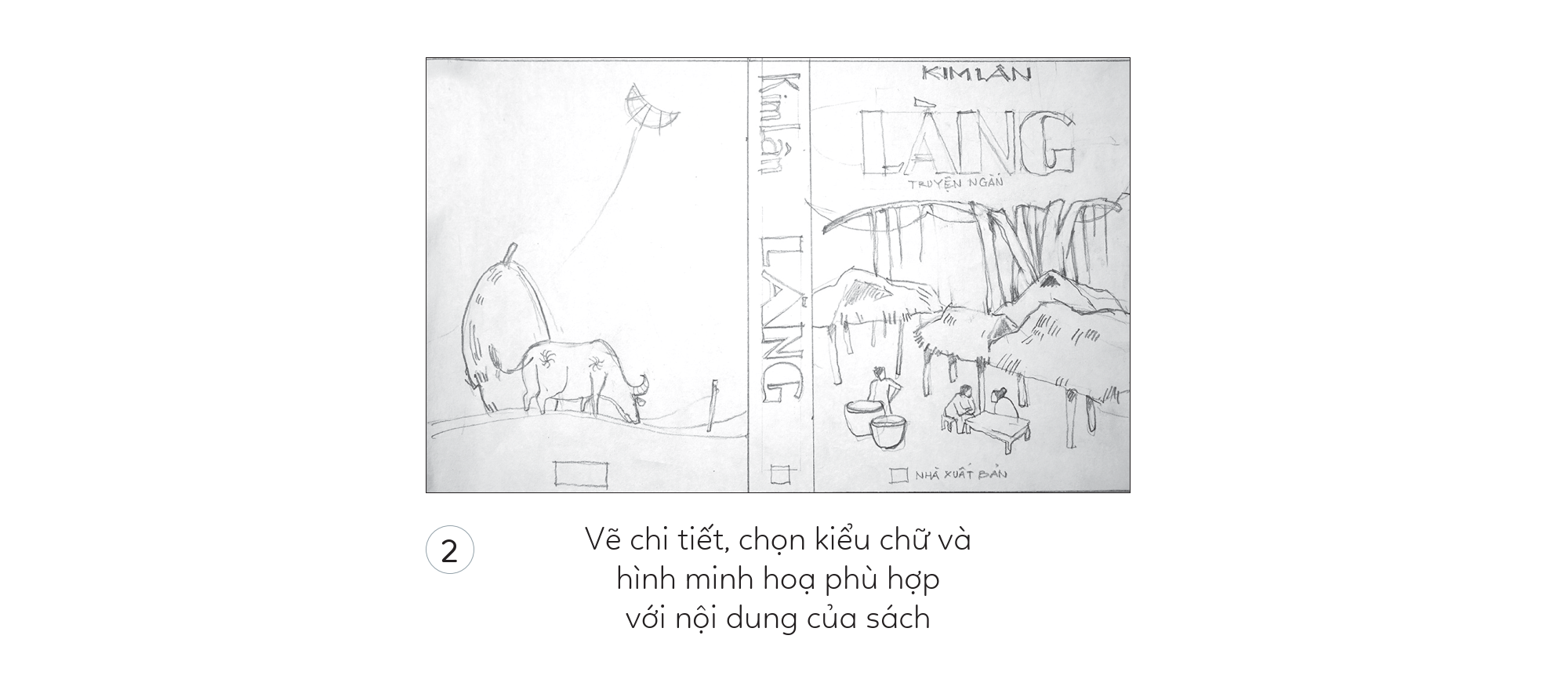 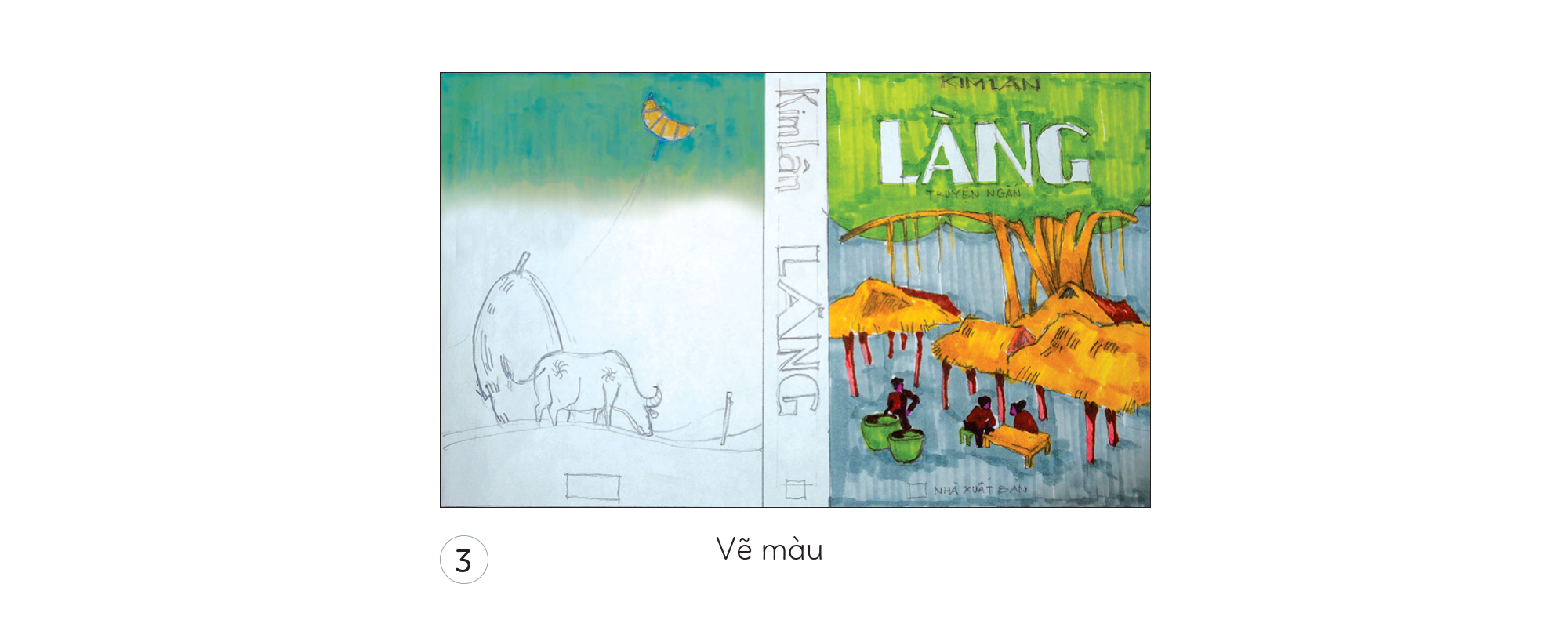 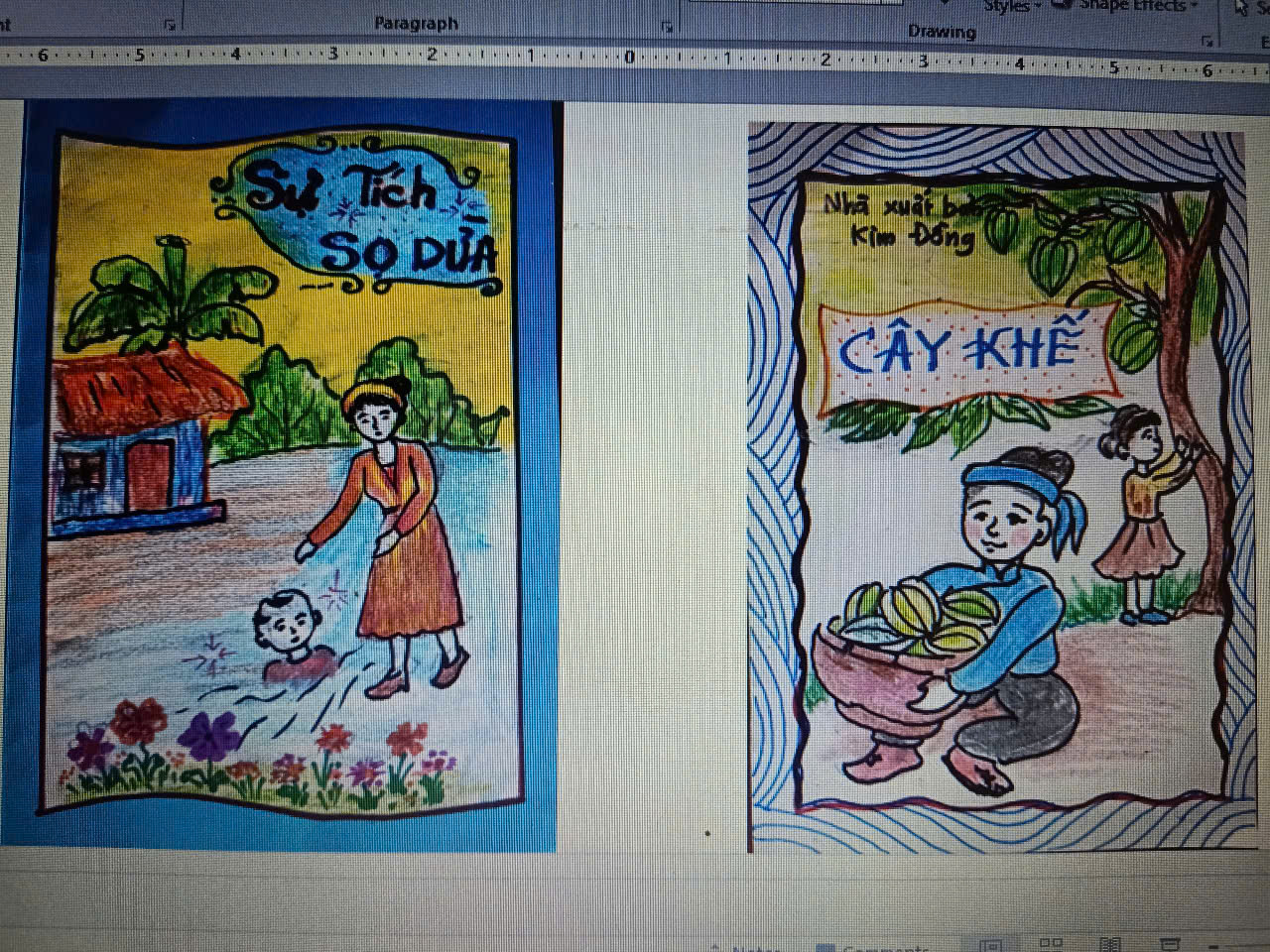 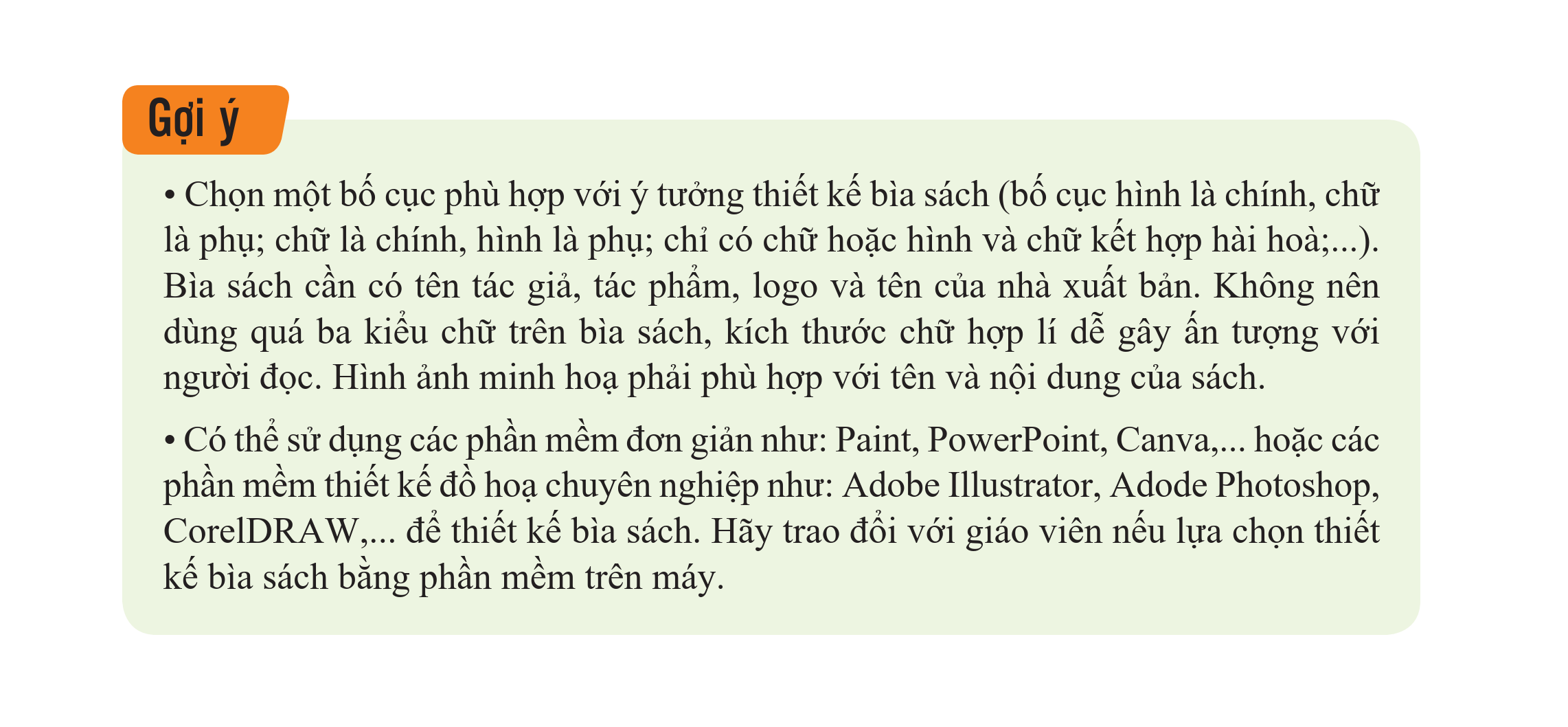 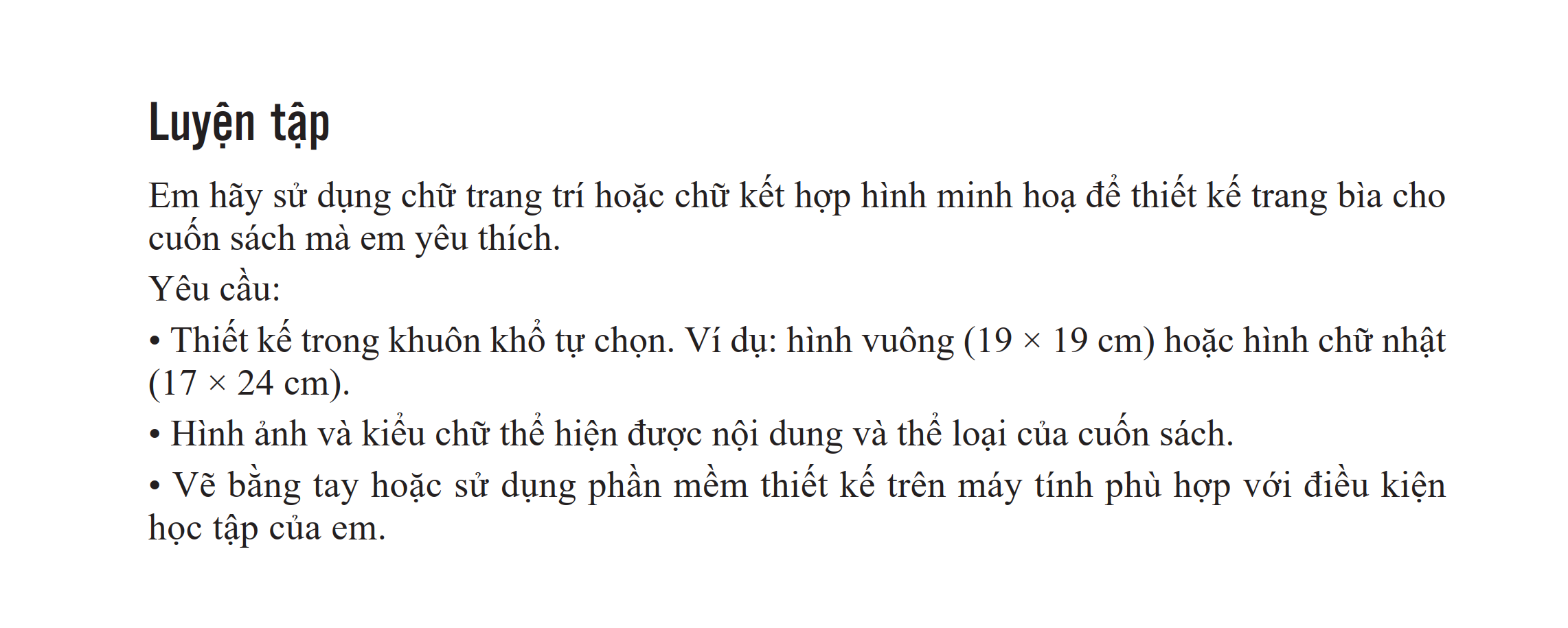 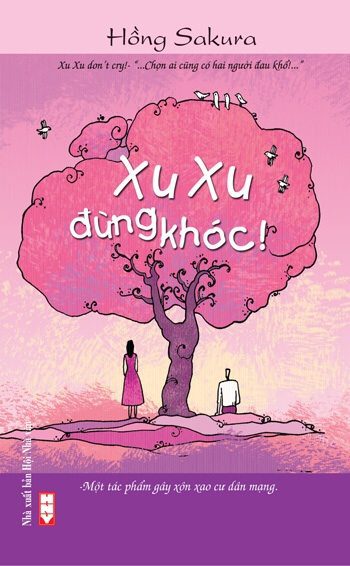 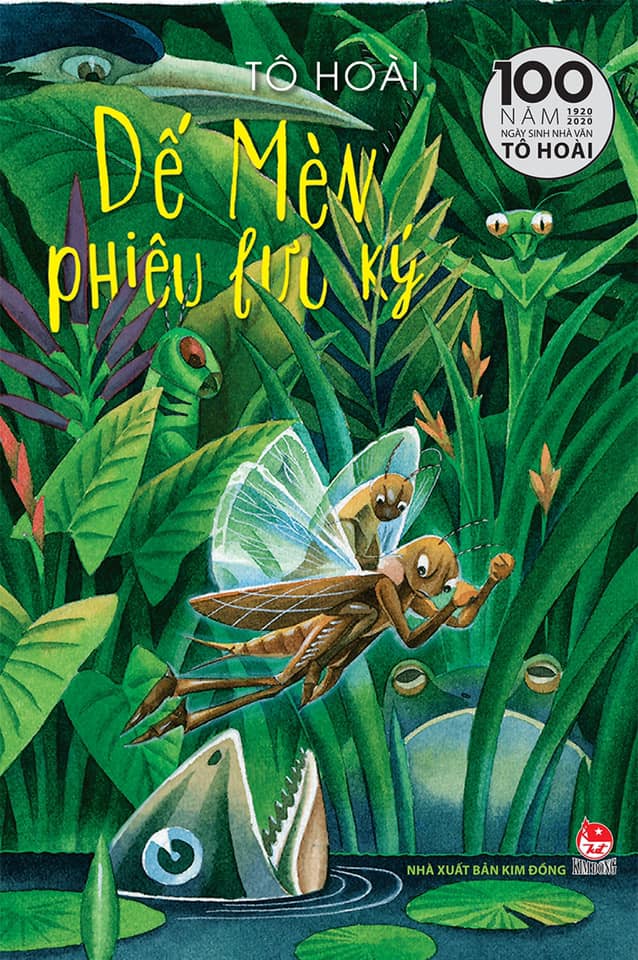 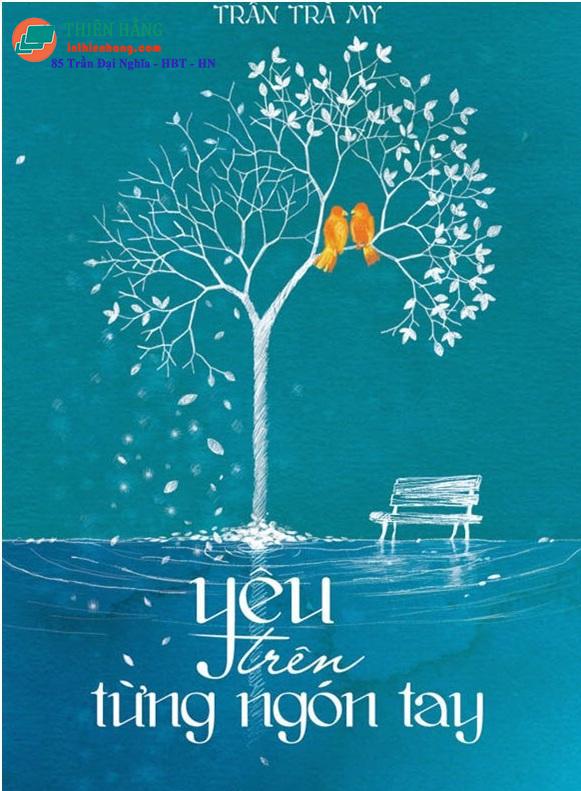 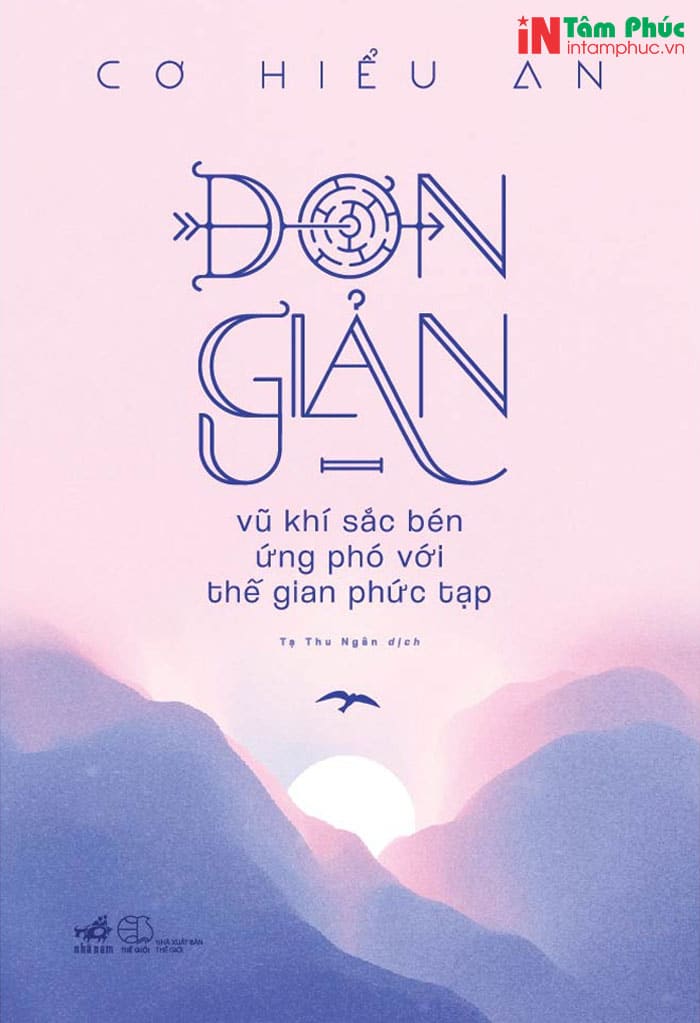 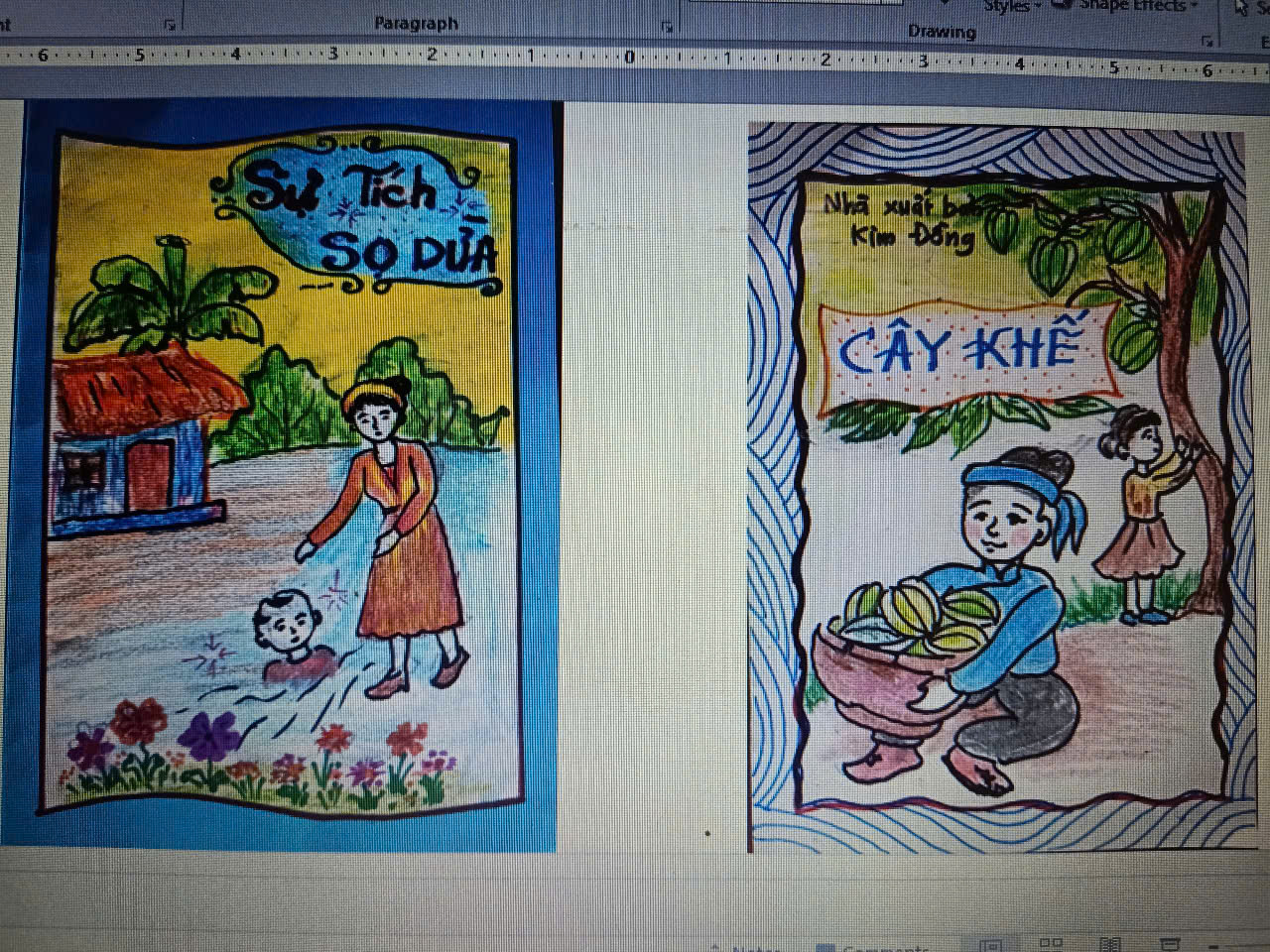 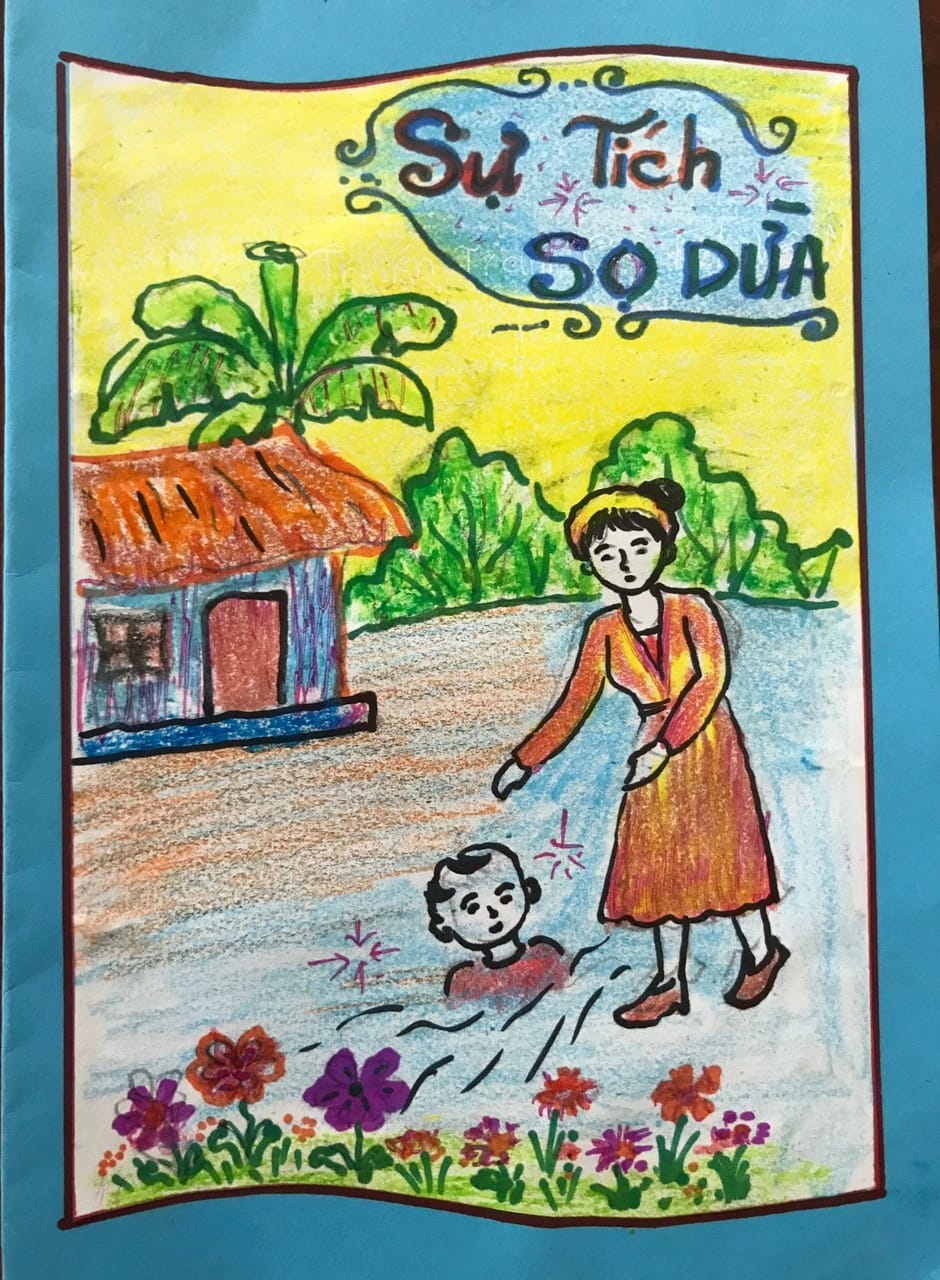 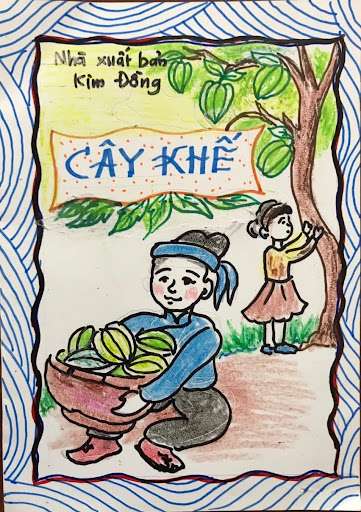 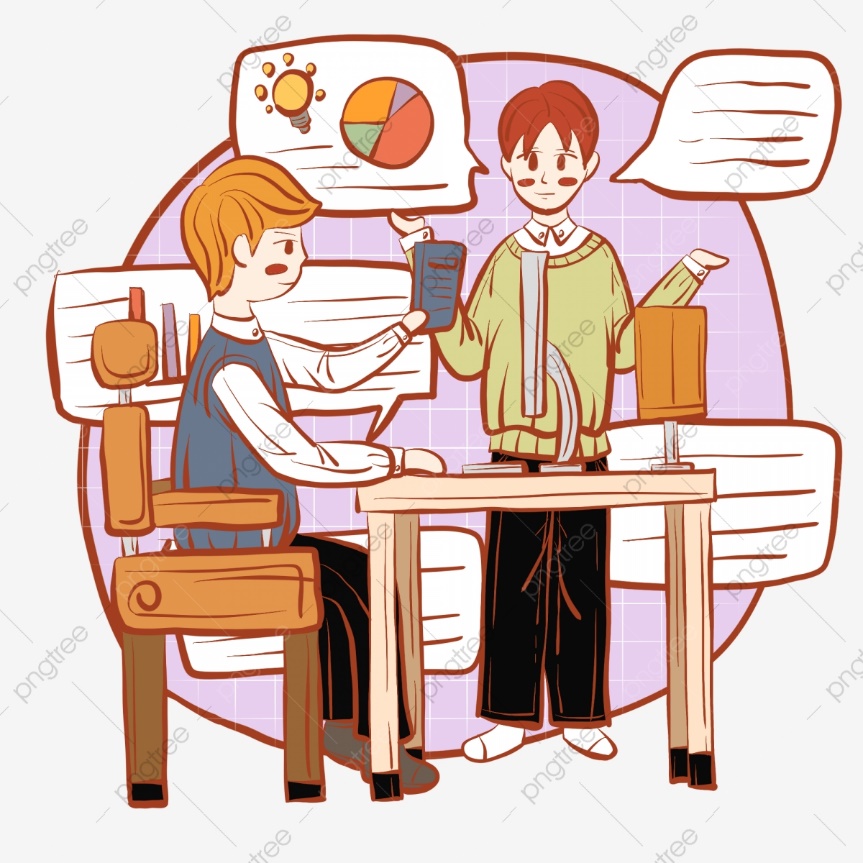 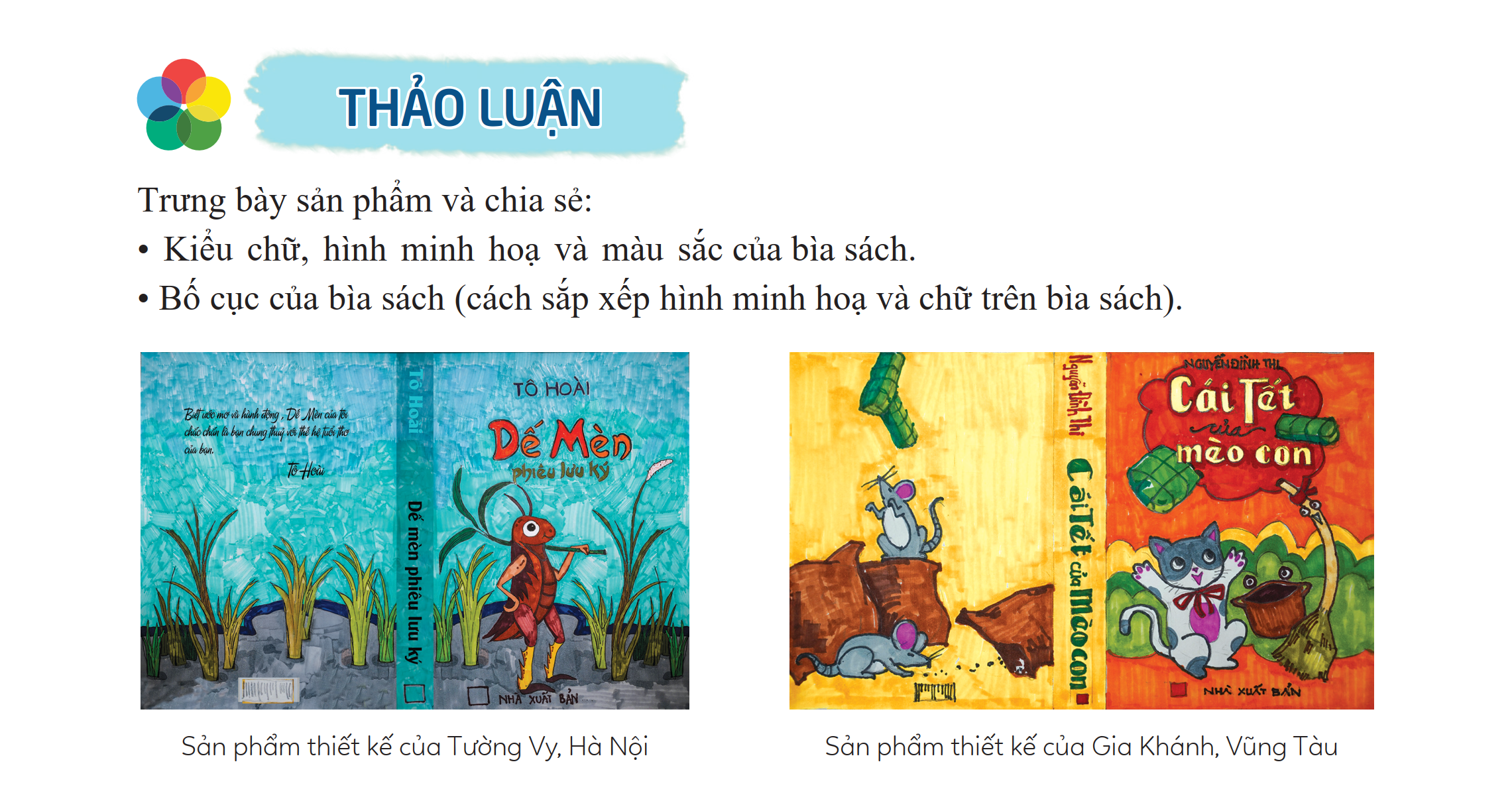 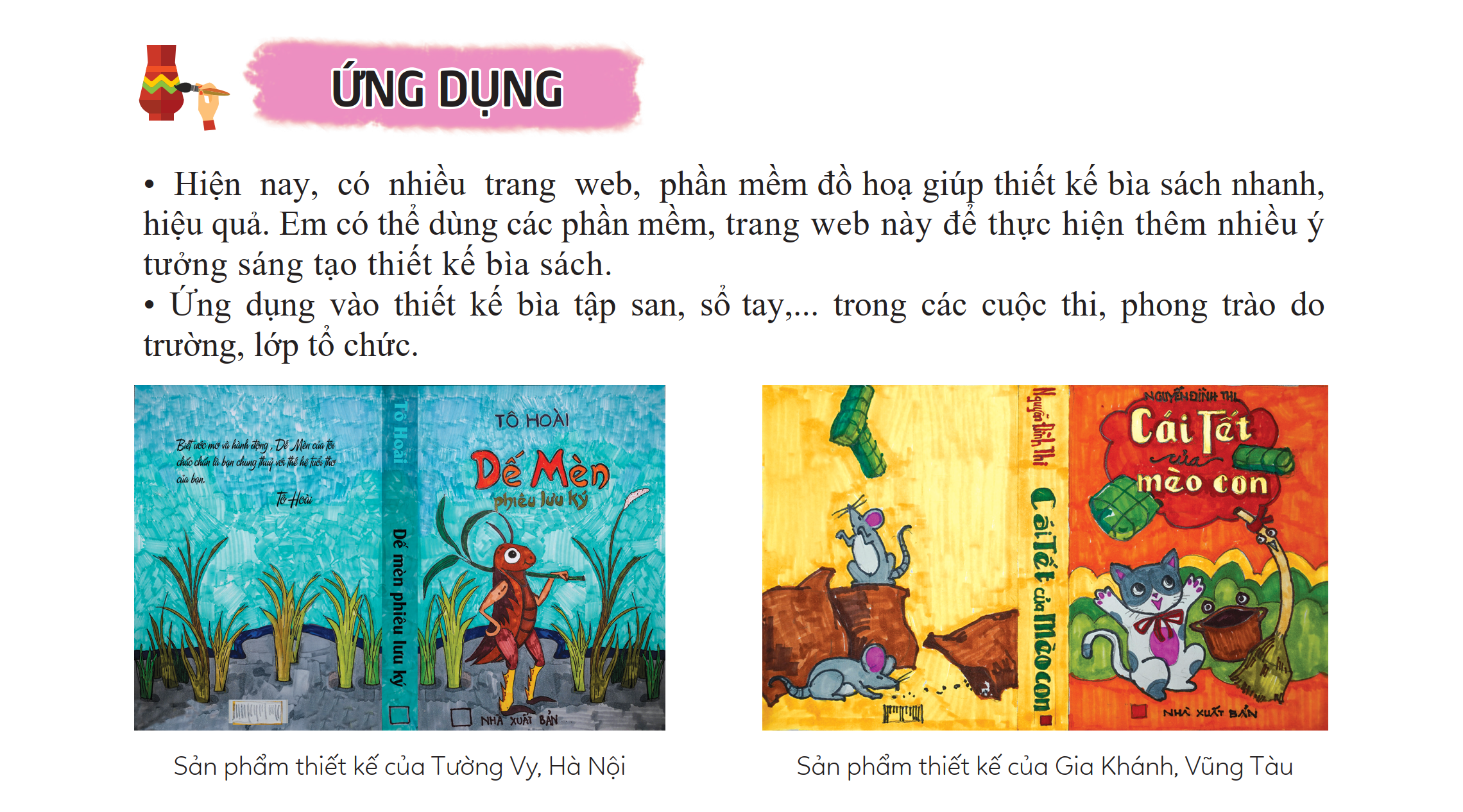 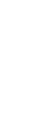 HƯỚNG DẪN VỀ NHÀ
1
2
3
Ghi nhớ các kiến thức đã học
Hoàn thiện sản phẩm
Chuẩn bị các sản phẩm Mĩ thuật đã làm và thiết kế.
Chuẩn bị: Bài hoạt động cuối học kì I: Thực hành lưu trữ sản phẩm.